The VICAV Dictionaries
Tools for Creating Lexical Data
Karlheinz Mörth
     Austrian Centre for Digital Humanities
       Austrian Academy of Sciences

       DH Training Workshop, Berlin, 14.11.2019
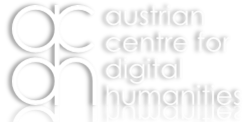 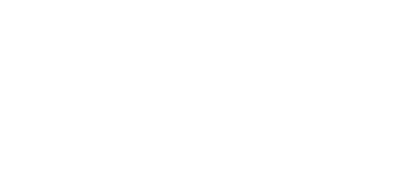 Presentation
Institutional setting + projects
Scholarly background (linguistic issues + text technology)
The dictionaries
VICAV toolbox
Viennese Lexicographic Editor (VLE)
VICAV 3.0
Interoperability mechanisms
Where to from here?
Credits (Technical Team)
Asil Çetin
Barbara Krautgartner
Daniel Schopper
Omar Siam
Credits (Linguists)
https://vicav.acdh.oeaw.ac.at
Prolegomena
Institutional Setting
Austrian Centre for Digital Humanities (Austrian Academy of Sciences)
Research + Service
Empowering research
Humanities computing  Digital Humanities
Prolegomena
Institutional Setting
Austrian Centre for Digital Humanities (Austrian Academy of Sciences)

Institute for Near Eastern Studies (University of Vienna)
Focus on contemporary language
Long tradition in Arabic dialectology
Curriculum with 4 Arabic dialects
Prolegomena
Institutional Setting: VICAV
Vienna Corpus of Arabic Varieties

Research environment for scholars pursuing comparative interests in the study of Arabic spoken varieties

Pooling digital language resources
Bibliography
Language profiles
Feature lists
(Annotated) sample texts 
Corpora
Dictionaries (!= glossaries)
https://vicav.acdh.oeaw.ac.at
Prolegomena
VICAV: Vienna Corpus of Arabic Varieties
Pooling digital language resources
Arabic Research Tools
Learning Materials
Paratexts (Documentation)
VICAV Encoding Guidelines
VLE Guide
How to use the website
https://vicav.acdh.oeaw.ac.at
Prolegomena
VICAV: Vienna Corpus of Arabic Varieties
Linguistic research
Teaching


Text technology
Standards 
Openness
Prolegomena
Related Endeavours
CorpAfroAs 
CORVAM Speech corpus of Maghrebi varieties
Tunisiya 
SemArch - Semitisches Tonarchiv
https://vicav.acdh.oeaw.ac.at/#map=[biblMarkers,_vicavDicts_,]&1=[textQuery,vicavOverview_corpora_spoken,ARABIC%20TOOLS%20(Corpora%20-%20Spoken%20Varieties),open]
Prolegomena
TUNICO (2014-1016)
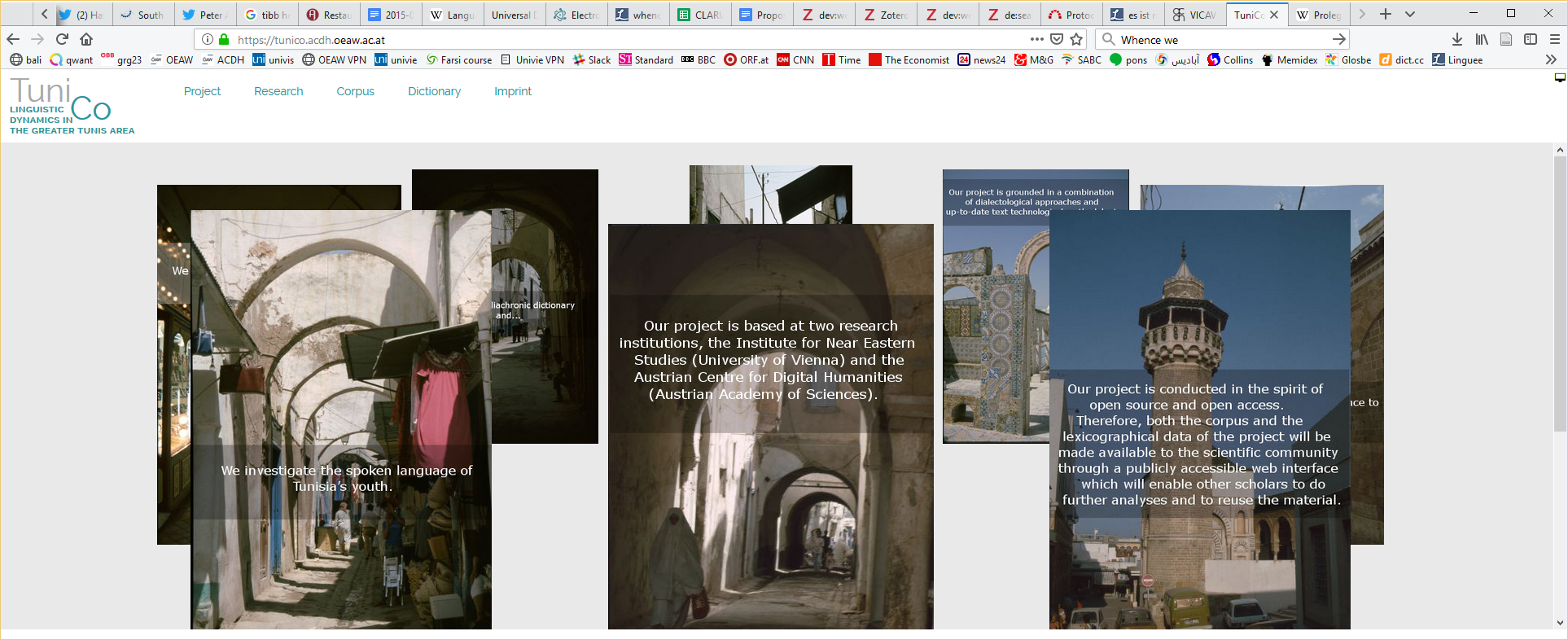 Prolegomena
TUNICO (2014-1016)
Linguistic Dynamics in the Greater Tunis Area: A Corpus-based Approach
Objectives 
exploration of a contemporary Arabic variety (poorly documented so far)
Production of a corpus of spoken youth language 
Compilation of a diachronic dictionary of Tunisian Arabic 
Text technology + variational linguistics
Grant of the Austrian Science Fund (P 25706)
2 Arabic language scholars, 1 technician
https://tunico.acdh.oeaw.ac.at
Prolegomena
TUNICO: Corpus
Spoken youth language (dialogues, narratives):
Uncommon approach in Arabic dialectology: 
Dialectological interests in language of older people --> older forms of particular varieties
Focus on modern language, contemporary usage and lexical Neologisms
https://tunico.acdh.oeaw.ac.at
Prolegomena
TUNICO: Corpus
30 hours of dialogues and narrative interviews
24 texts
Number of male and female speakers in recordings is balanced.
142.317 tokens: 94.652 w-tags and 47.665 pc-tags
Linking instead of lemmatising
https://tunico.acdh.oeaw.ac.at
Prolegomena
TUNICO: Corpus: Linguistic Research
Overabundance in the Arabic Dialect of Tunis: a Diachronic Study of Plural Formation (Gabsi, Dallaji)
Forms and Functions of the Diminutive in Tunis Arabic
Presentatives
Question markers
Direct object marker
Relative clauses
Conditional clauses
https://tunico.acdh.oeaw.ac.at
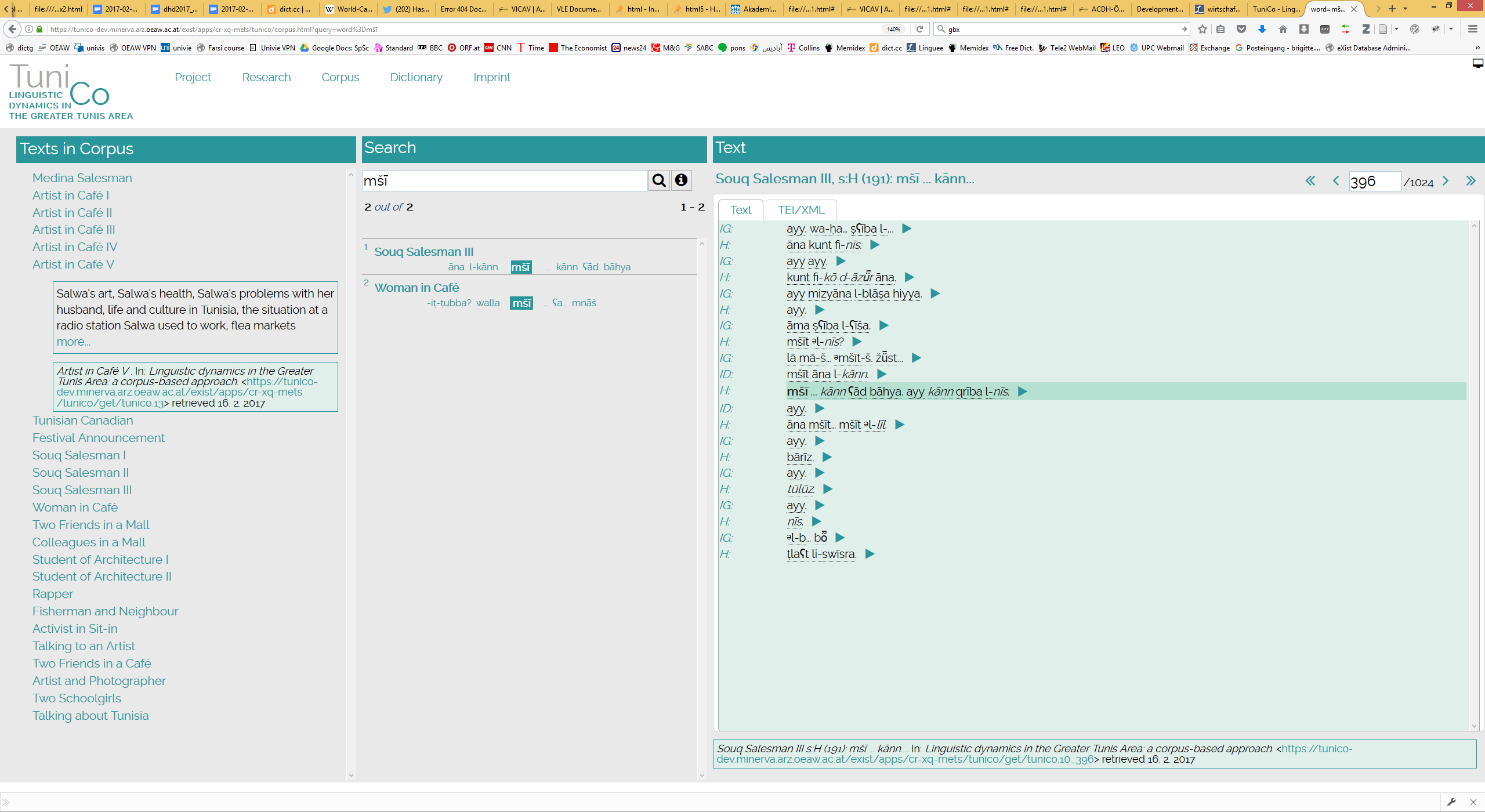 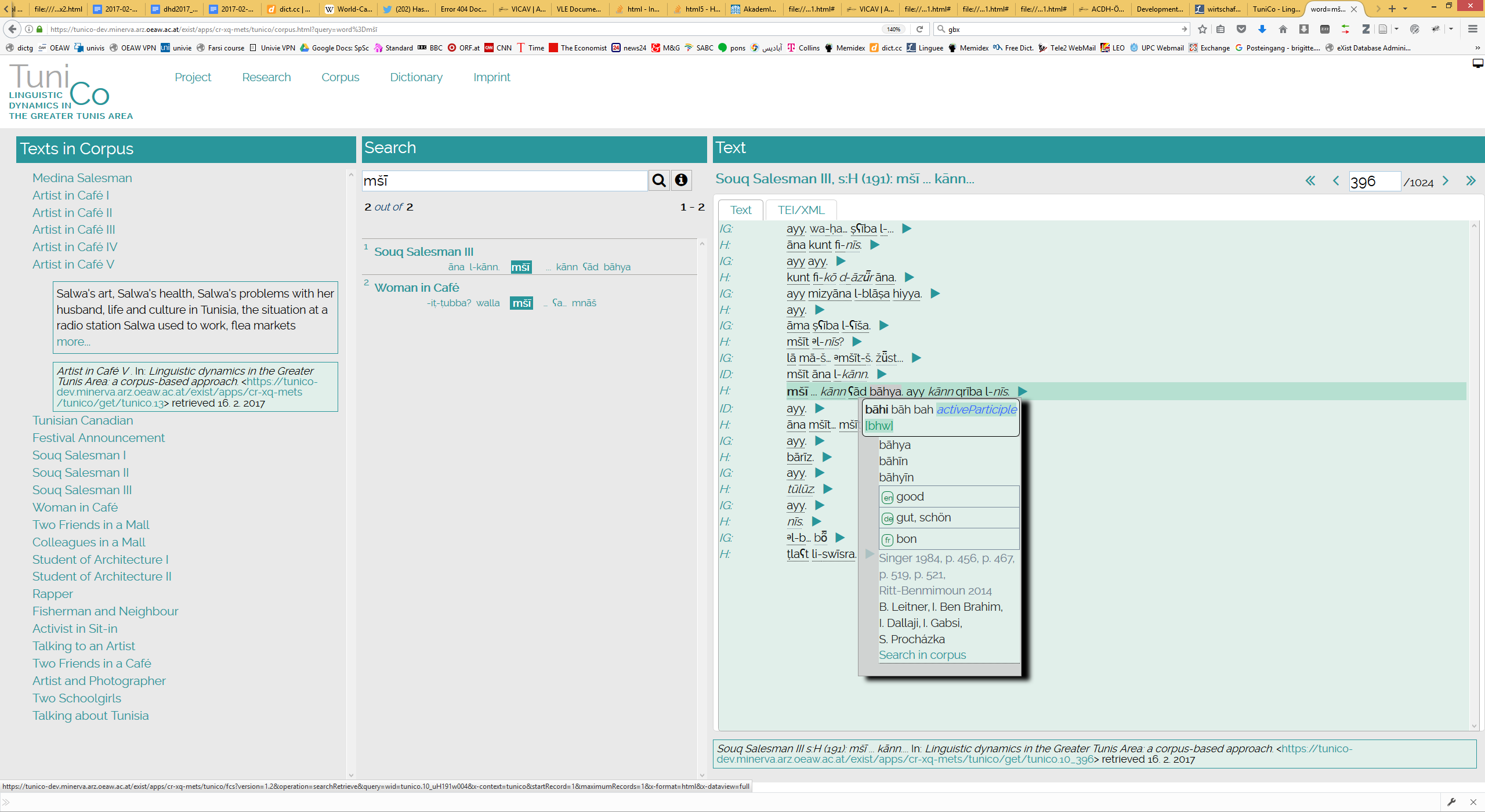 Prolegomena
TUNICO: Corpus
Statistics
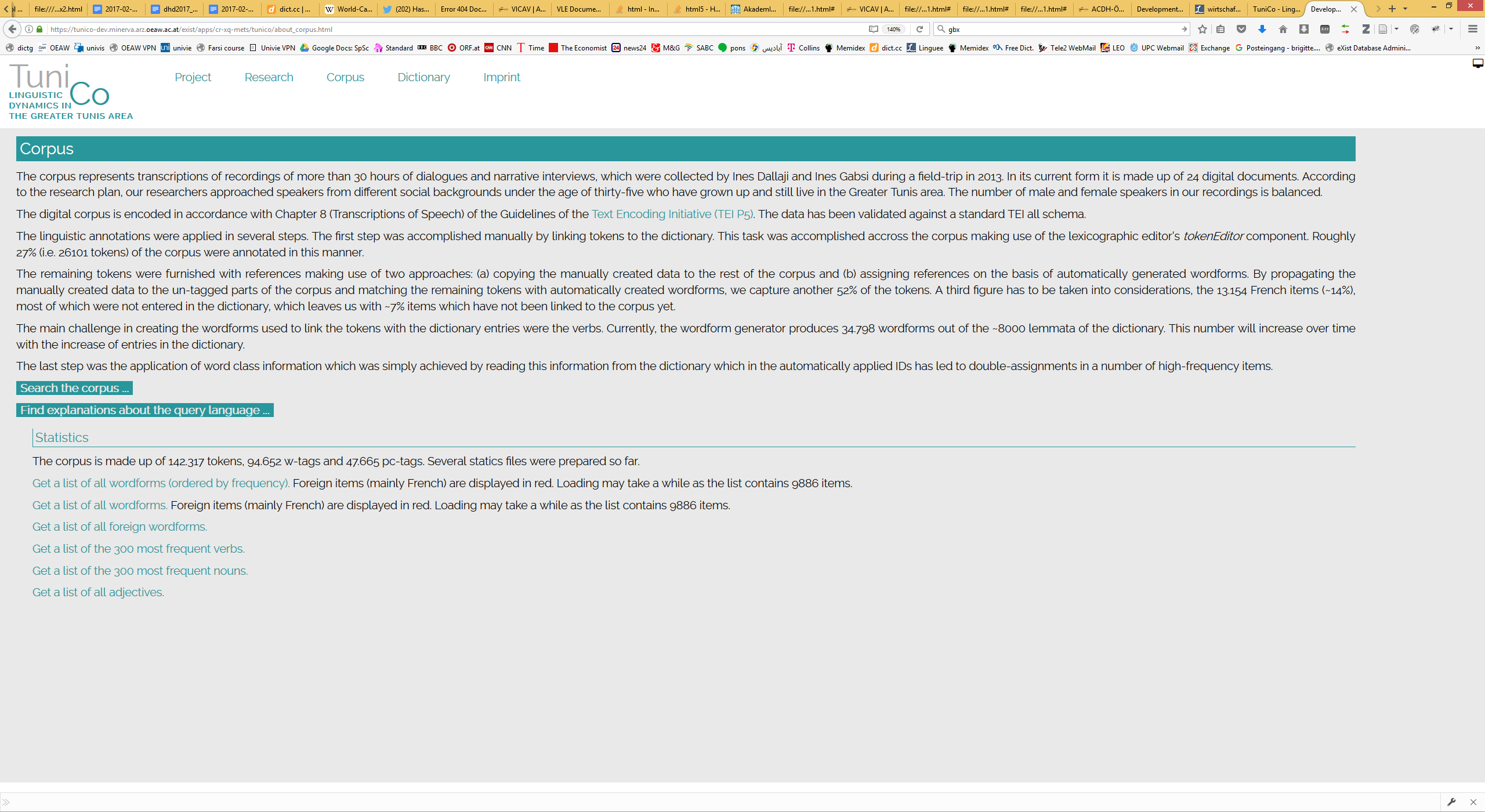 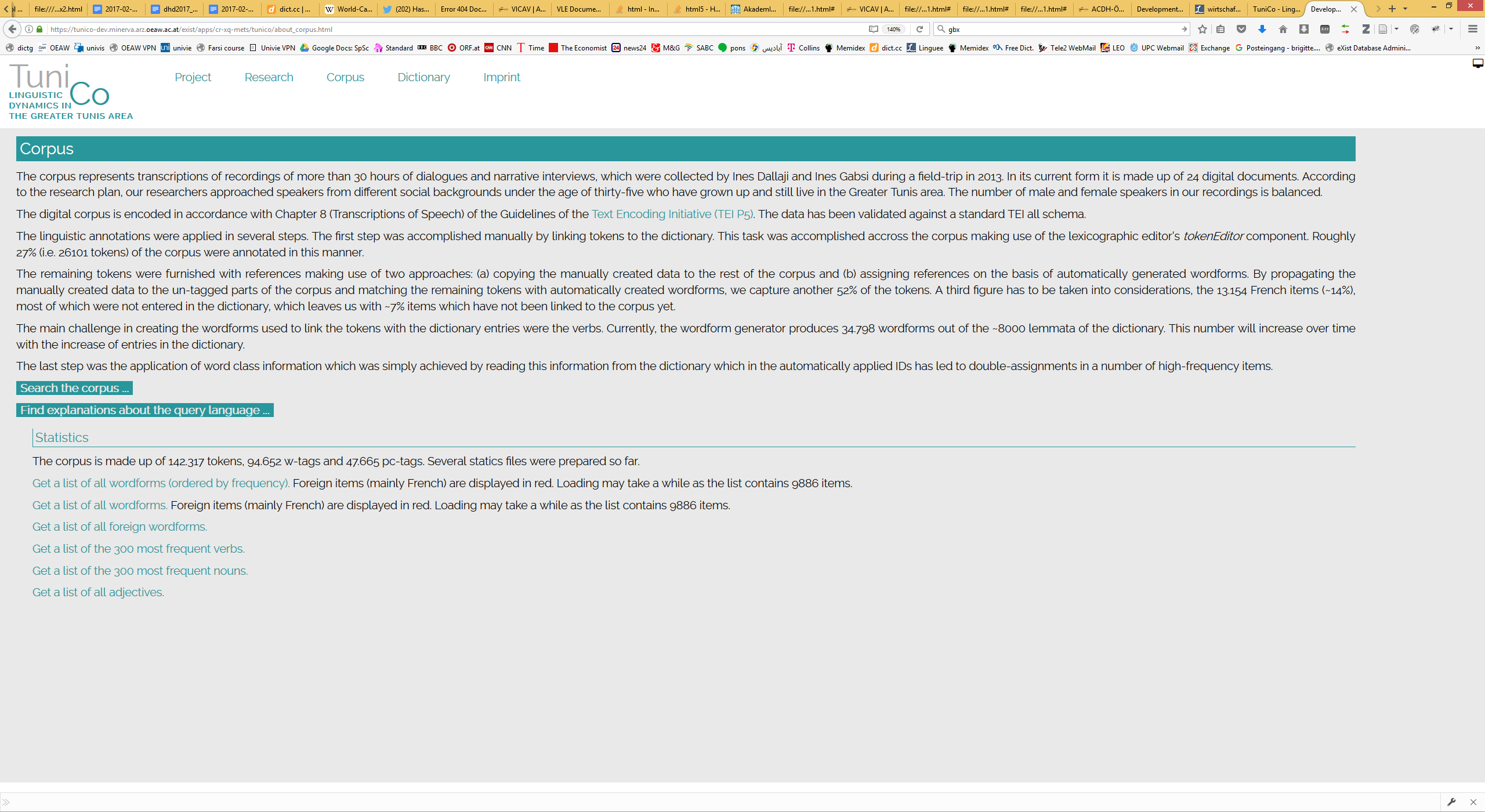 Prolegomena
TUNOCENT (2019-2022)
Tunisia’s terra incognita: A Linguistic Investigation into the Arabic Varieties of Northwestern and Central Tunisia (Austrian Science Fund P 31647)
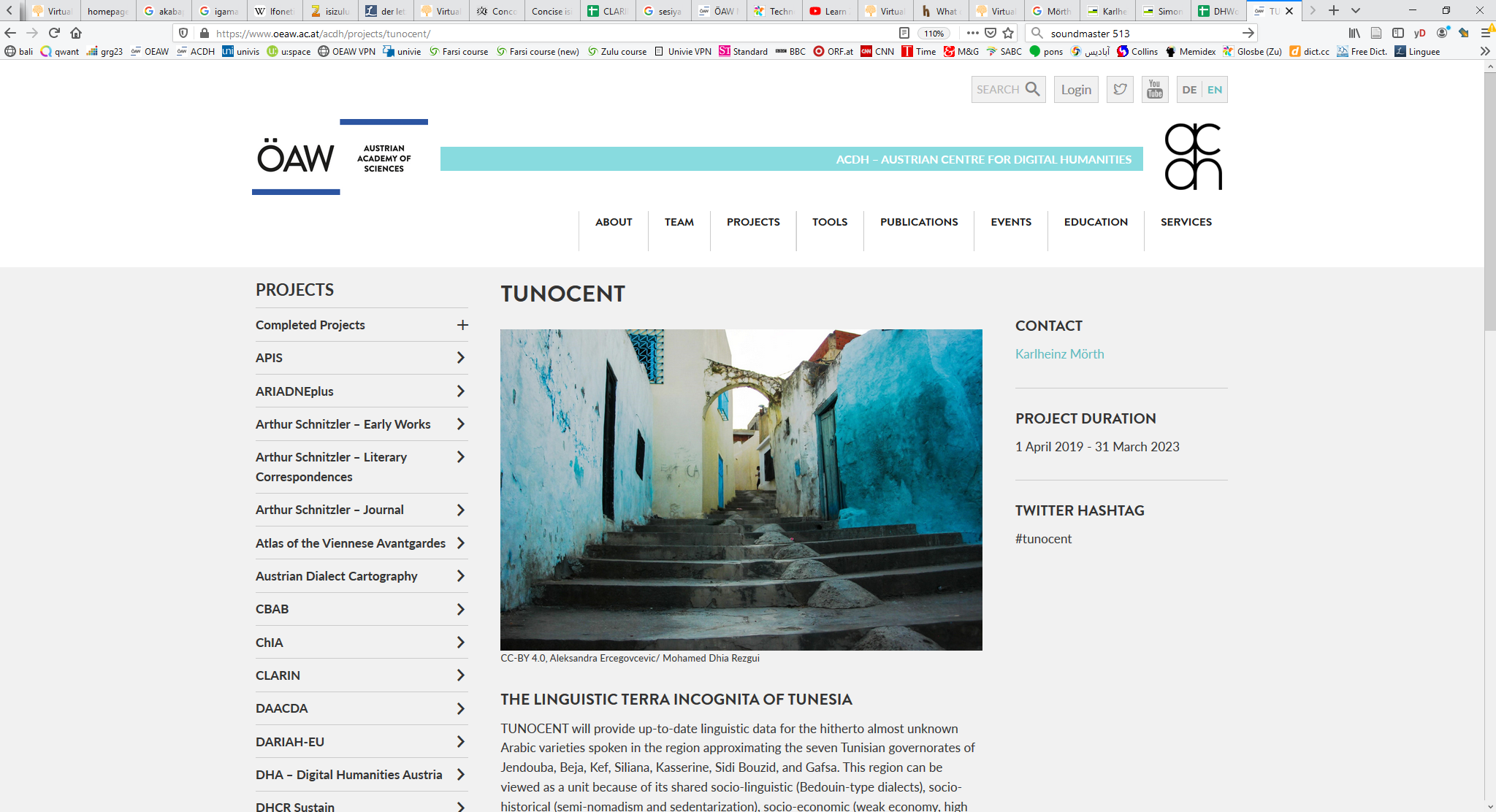 Scholarly Background
Linguistics
Diglossia (Triglossia)
Particular form of bilingualism

Acrolect: Modern Standard Arabic
Basilect: a great number of spoken varieties
Scholarly Background
Linguistics
Eastern vs. Western
aktib - niktib   vs.  niktib - niktibu

Bedouin vs. sedentary
interdentals  >  postdental stops
verb modifiers in imperf.  (-/+)
Form IV (+/-)
frequency of analytical gen. structures

Religious affiliation
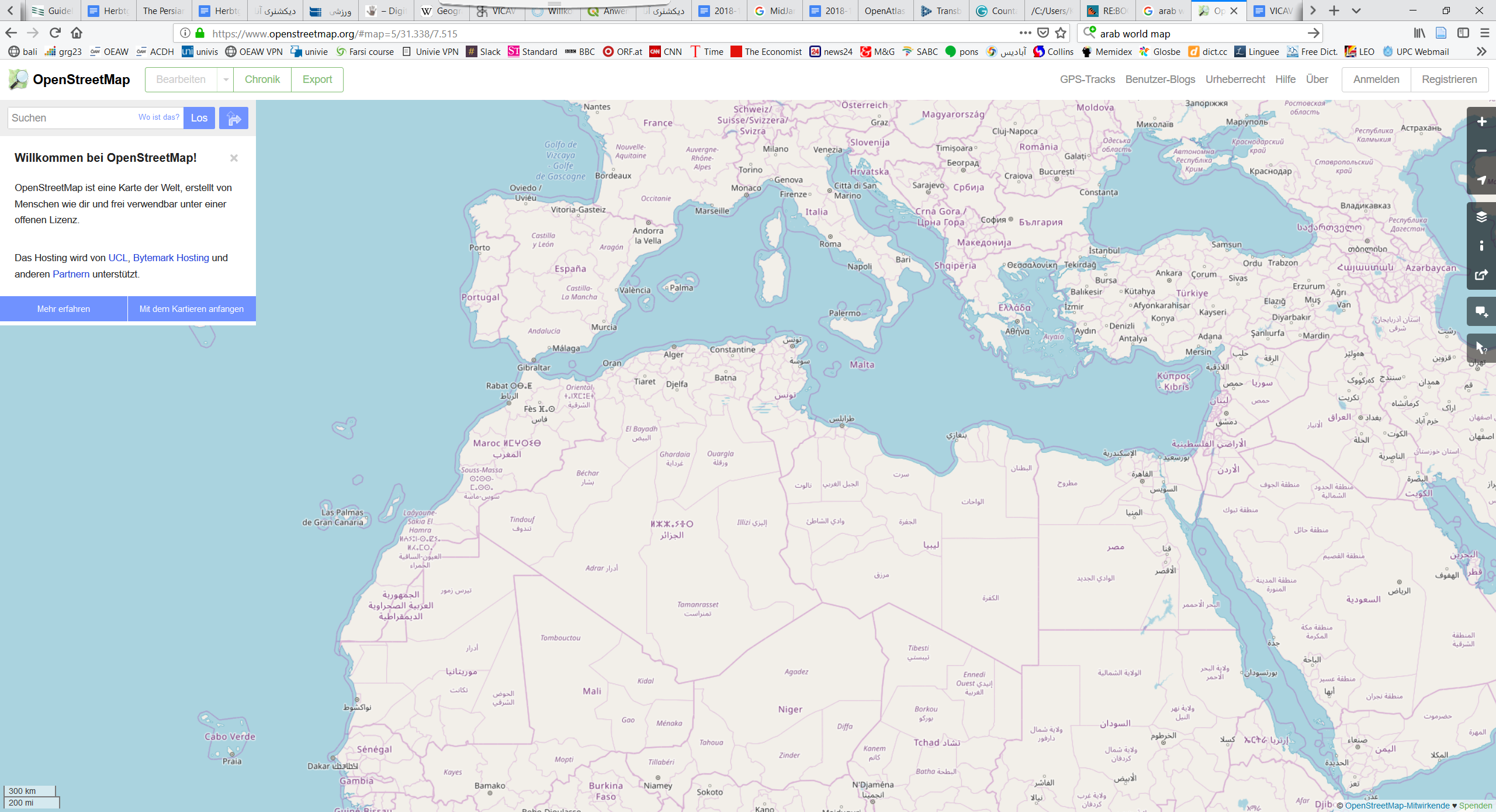 mā(ḏā) turīd?
š-tḥibb?
Xi trid?
šu beddak?
šnu bġīti?
ši-trīd?
šen tebbi?
ʕāwiz ʔēh?
ʔēš tibġa?
š-tabbi?
dāyir šinu?
ʔēš tašti?
VICAV
Contents: Bibliographical Data
Collection of research literature and learning material
4127 records
Collaborative effort
AIDA Conferences
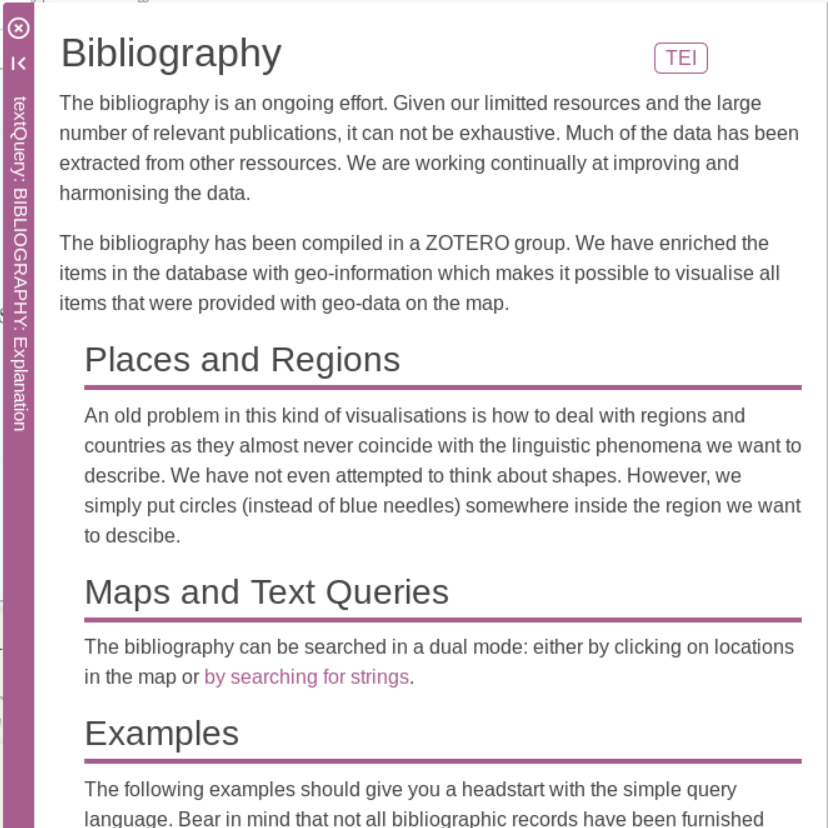 VICAV
Contents: Feature Lists
Sentence pairs in English and Arabic that are meant to exemplify selected salient linguistic features
Focus has been put on morphology and lexis
Reflect the common practice in the community
Extensible
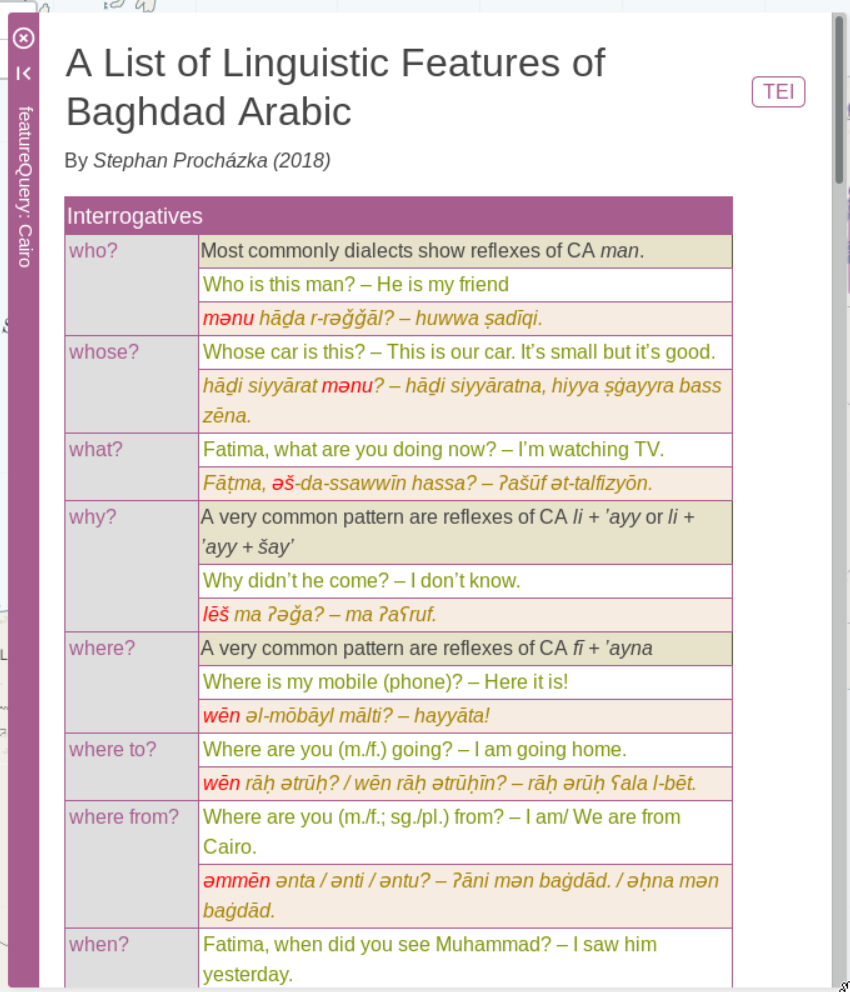 VICAV
Contents: Annotated Sample Texts
Short, linguistically annotated sample texts with aligned translations
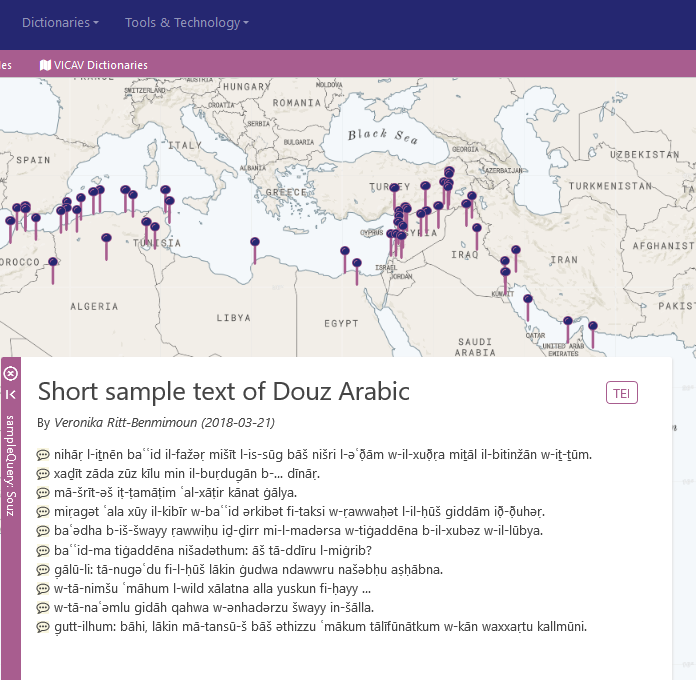 VICAV
Contents: Transcripts of Spoken Language
Currently this is the smallest part of the project.

Goal is to
cover more regions
provide more texts

Time-consuming production
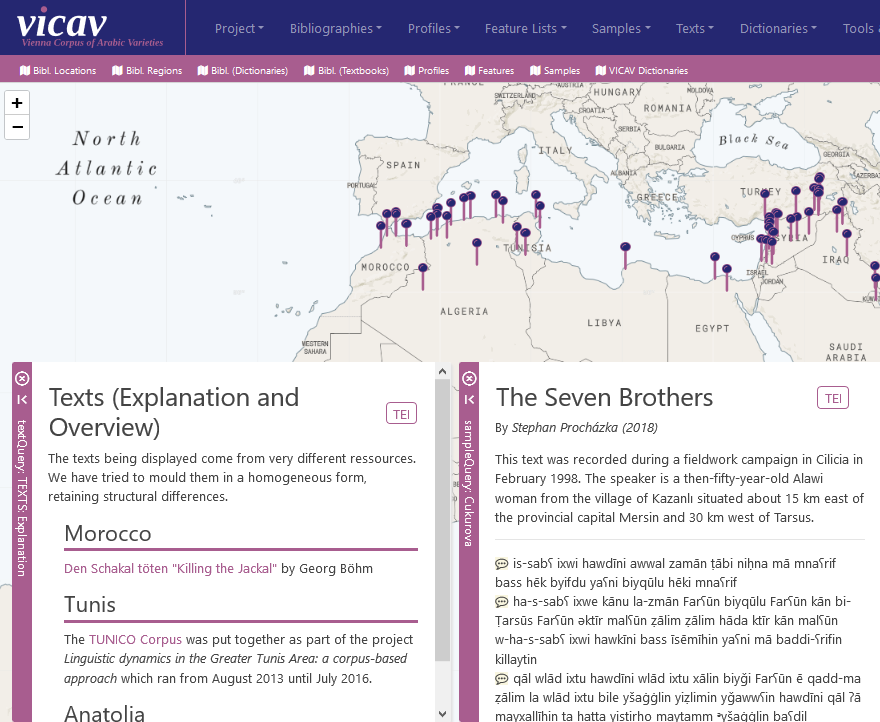 VICAV Dictionaries
“Family of dictionaries”

Dictionaries != glossaries
Small dictionaries

Uniform dictionary  structure (TEI P5)
Unified transcription system (~DMG)
VICAV Dictionaries
Purpose and Significance
Comparatistic research
Didactic purposes
Experimental lexicography

Few other scholarly projects in this field
Lughatuna: The Living Arabic Project
Verbes de l’arabe égyptien: Dictionnaire contextuel raisonné des verbes du dialecte égyptien (parler du Caire)

Freely available data
VICAV Dictionaries
Corpus – Dictionary Interface
Corpus  Dictionary
	Enrichment of dictionary (new lemmata, senses, statistical information)
Dictionary  Corpus
	Annotation of corpus (VLE, token editor)
CORPUS
Dictionary
VICAV Dictionaries
Existing
(Morocco - Rabat)
Tunisia - Tunis
Egypt - Cairo	
Syria - Damascus
MSA

In the make
Shawi
Baghdad
Khuzistan
…
VICAV Dictionaries
Egyptian-English
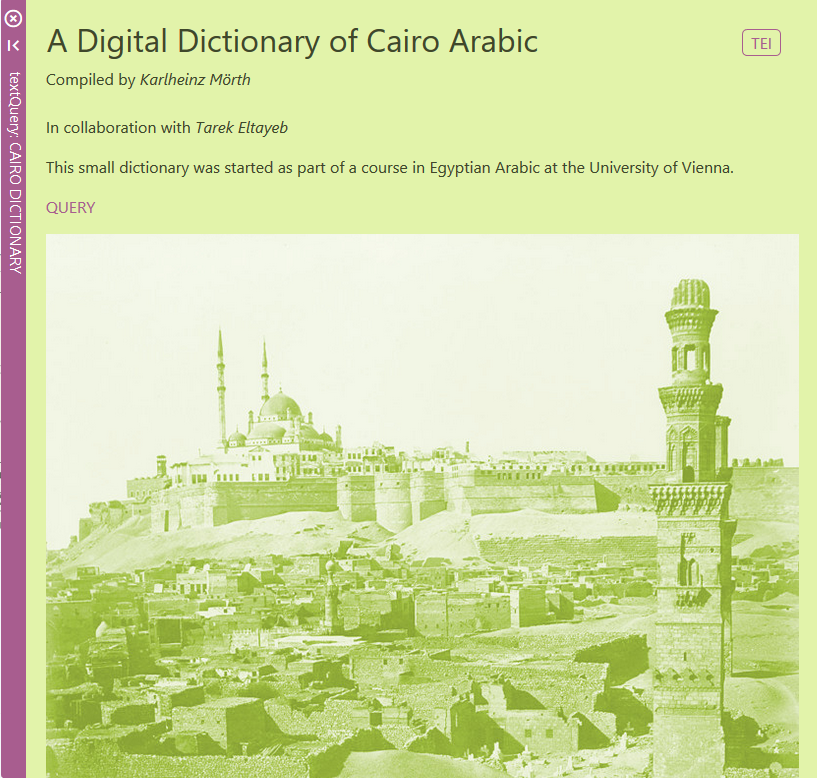 VICAV Dictionaries
Egyptian-English
Based on
Course materials
Lexicographic analysis of the Egyptian vernacular Arabic Wikipedia 
lexicostatistic data for a written manifestation of vernacular Arabic 
graphematic variation
language change

Omar Siam: Ein digitales Wörterbuch der 200 häufigsten Wörter der Wikipedia in ägyptischer Umgangssprache - Corpusbasierte Methoden zur lexikalischen Analyse nichtstandardisierter Sprache. (http://othes.univie.ac.at/26036/)
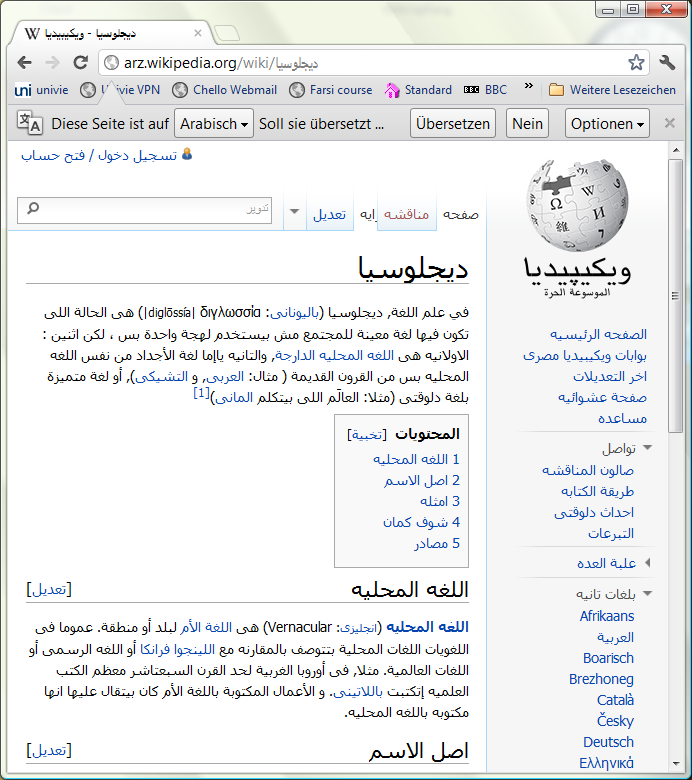 VICAV Dictionaries
TUNICO Dictionary
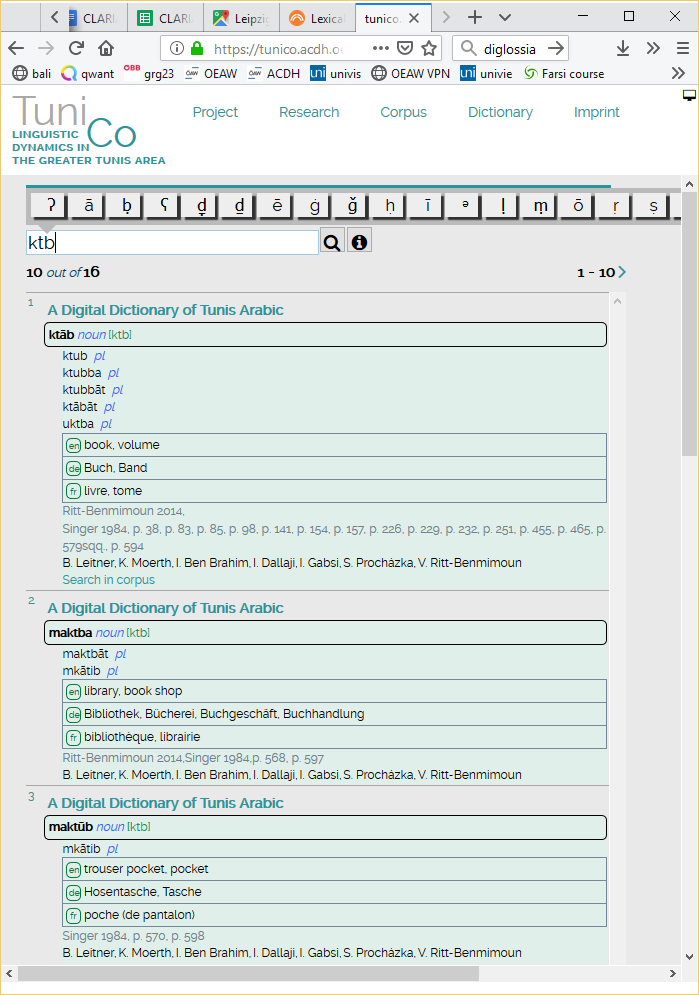 https://tunico.acdh.oeaw.ac.at/dictionary.html
VICAV Dictionaries
TUNICO Dictionary
Micro-diachronic and machine-readable
~8000 entries
Incorporation of
contemporary data from a digital corpus
various historical sources (e.g. Stumme, H.) 
Information added is kept traceable to its origin
VICAV Dictionaries
TUNICO Dictionary
No comprehensive dictionary of the Arabic dialect of Tunis

Basis: data taken from didactic materials 
3 other main sources
Newly created corpus
Interviews
Historical publications
VICAV Dictionaries
TUNICO Dictionary: Historical Sources
800-page grammar of the Medina of Tunis by Hans-Rudolf Singer  (1984):
Evaluation of data, integration of excerpted lexicographic data into dictionary
Verification and completion of collected data with other historical resources
Diachronic dimension helps to understand processes in the development of the lexicon
Material gathered will allow analysis of recent developments (migration of  parents from rural areas, influence by other Arabic varieties, influence of revolution, foreign elements)
VICAV Dictionaries
TUNICO Dictionary: Historical Sources
Additional sources:
Nicolas, A. (1911). Dictionnaire français-arabe
 Beaussier, M. (2006). Dictionnaire pratique arabe-français (arabe maghrébin)
 Quéméneur, J. (1961). “Notes sur quelques vocables du parler Tunisien”
 Quéméneur, J. (1962). “Glossaire de dialectal”
 Abdellatif, K. (2010). Dictionnaire «le Karmous» du Tunisien 
 Marçais, W. , Guîga, A. (1958-61). Textes arabes de Takroûna. II: Glossaire
VICAV Dictionaries
Damascus Arabic
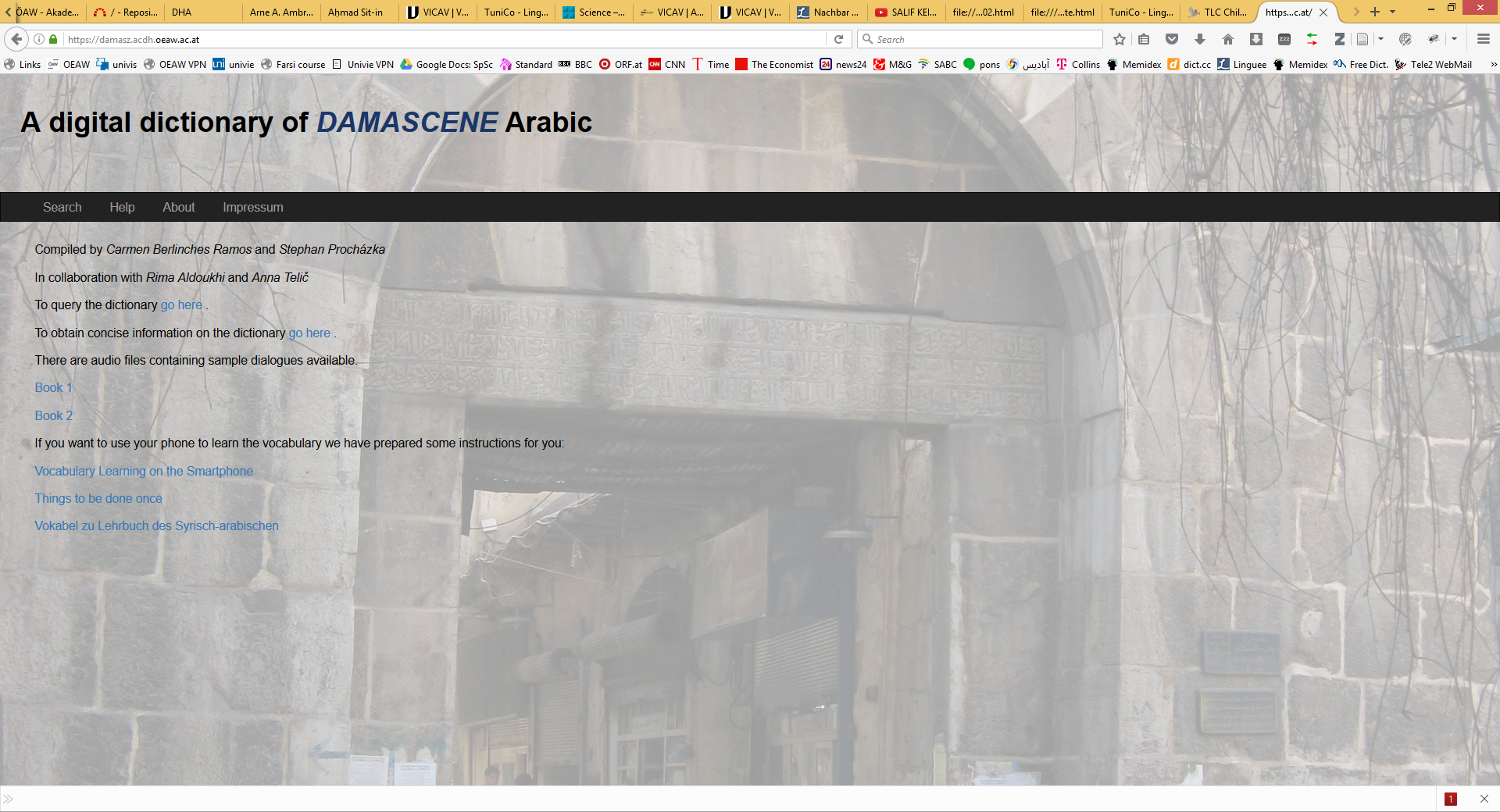 Based on 2 vol. textbook
Target languages: 
English – German – Spanish
VICAV Dictionaries
Modern Standard Arabic
Initial data from a university course
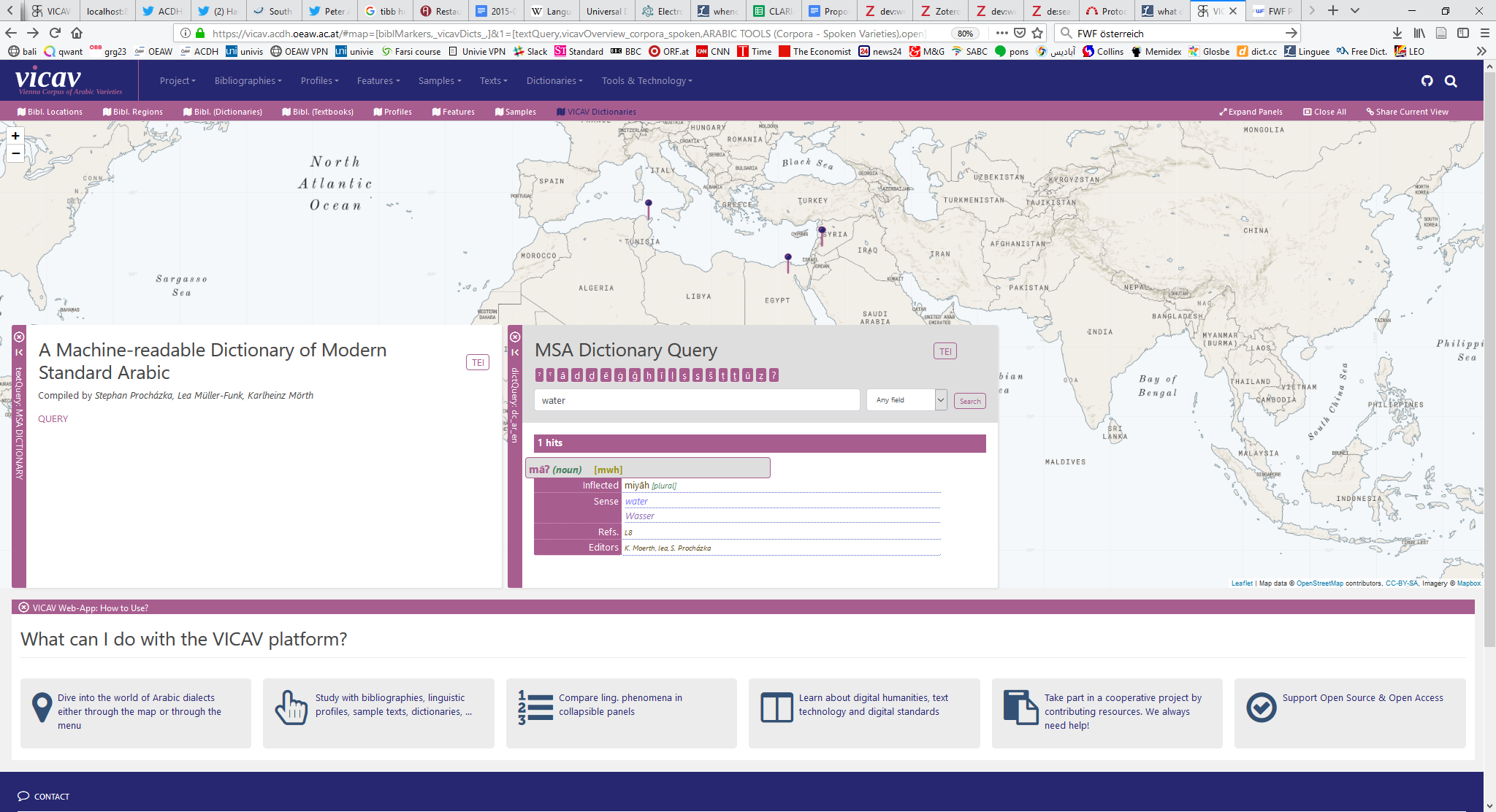 VICAV Dictionaries
Persian-English
Modern language
Wikipedia
Web corpora
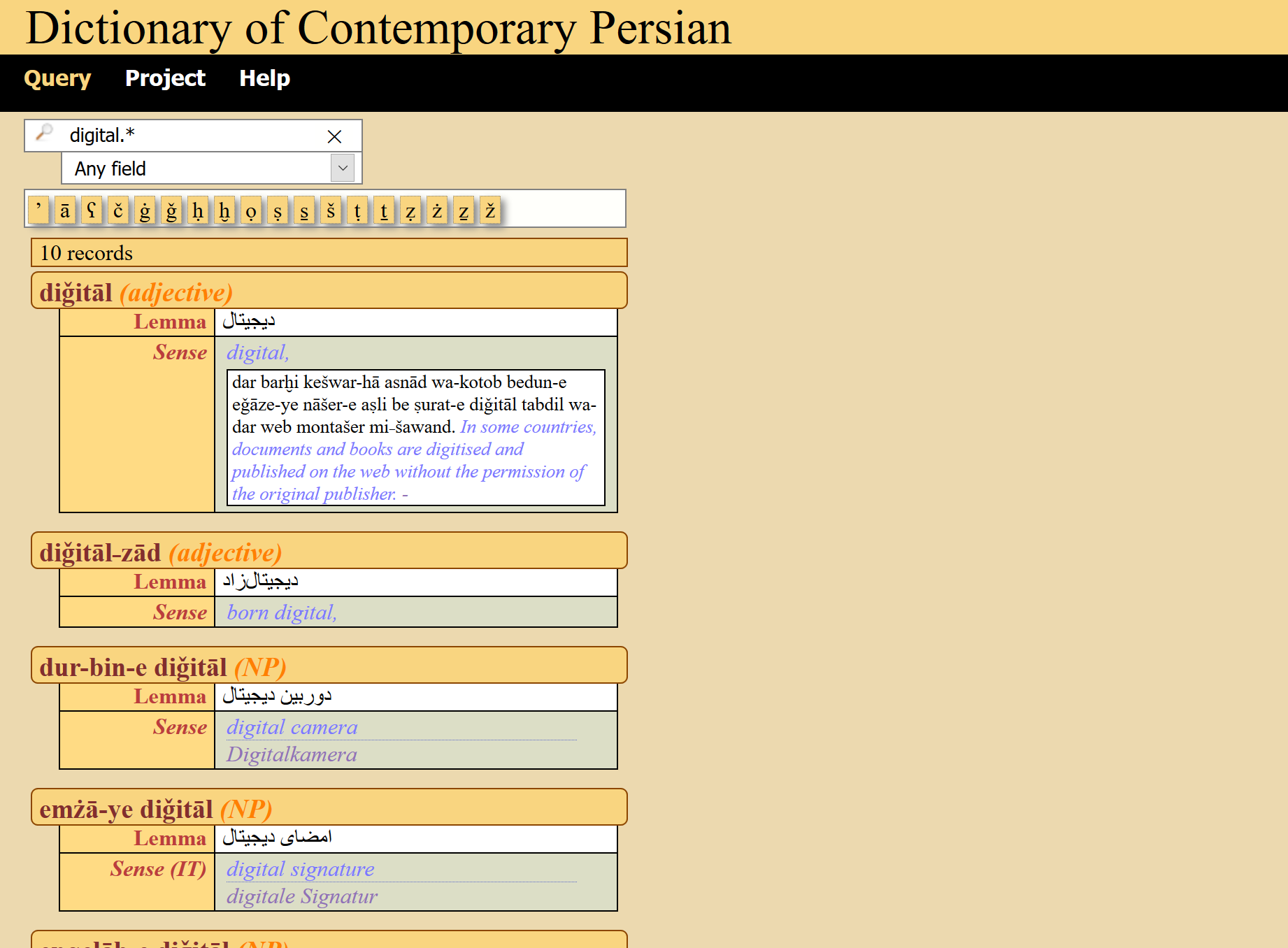 https://basex.acdh-dev.oeaw.ac.at/pes_eng_dict/index.html
VICAV Dictionaries
Dagaare-English-Cantonese
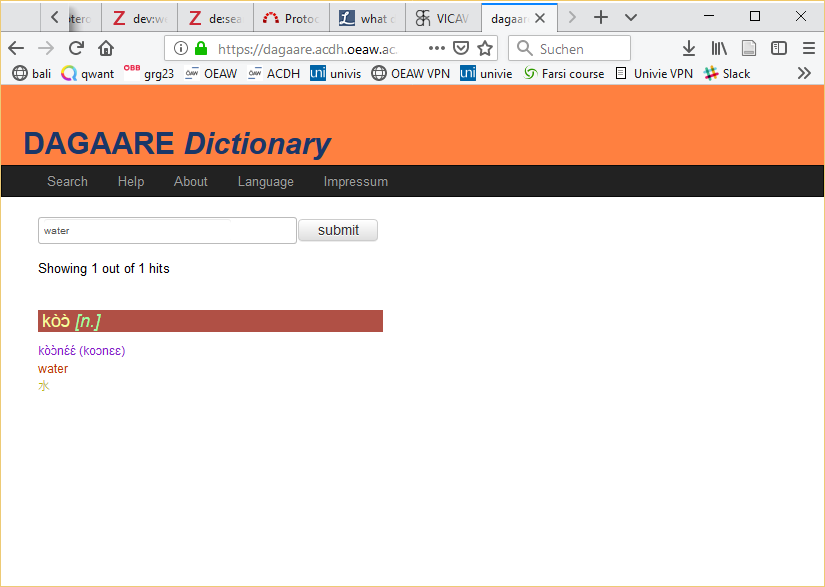 Gur branch of the          Niger-Congo language family
West Africa
Adams Bodomo (1995)
https://dagaare.acdh.oeaw.ac.at/
VICAV Dictionaries
Zulu-English Dictionary
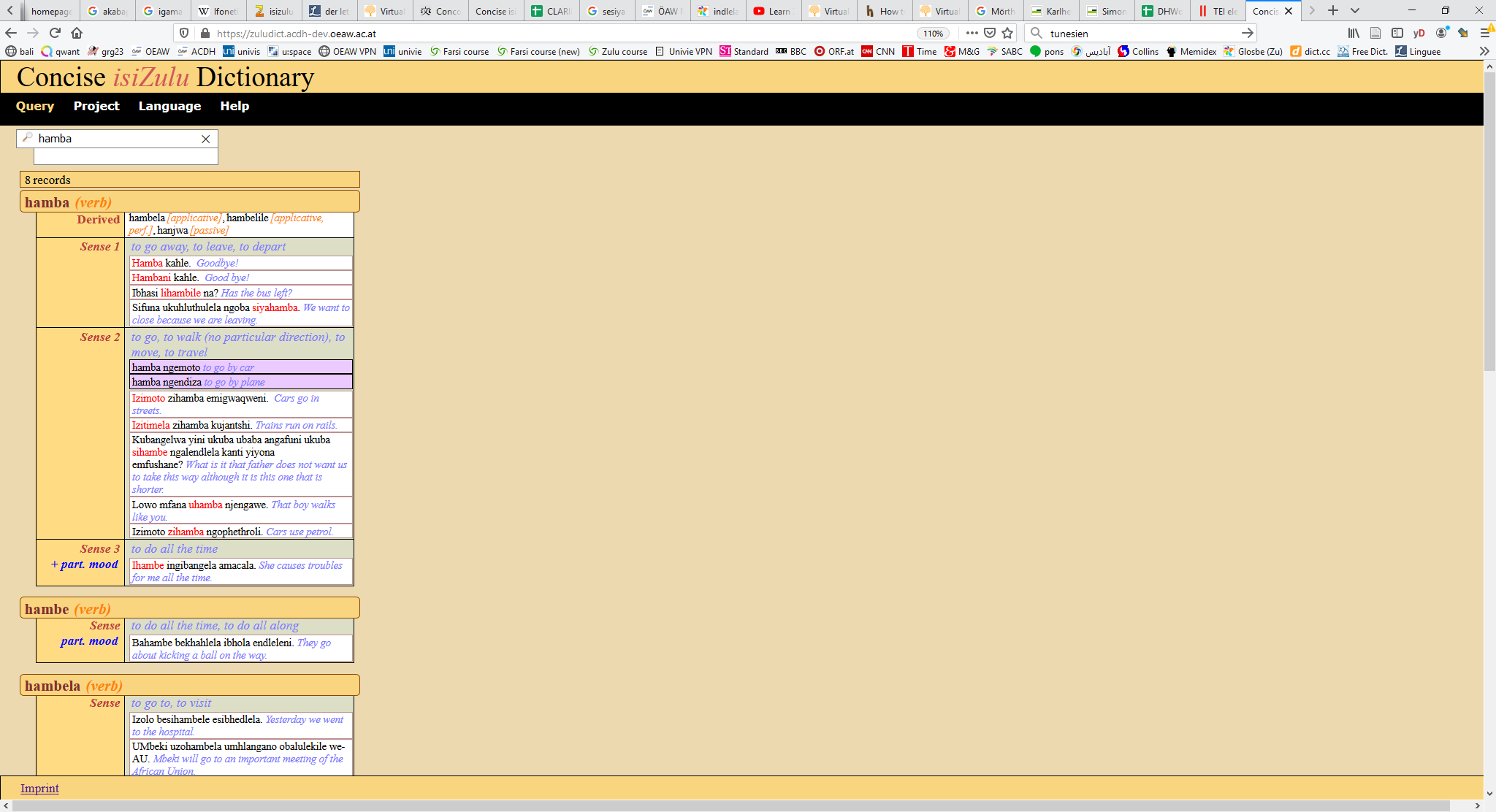 Part of a new university teachingactivity
https://zuludict.acdh-dev.oeaw.ac.at/
VICAV Dictionaries
Bantu Plants
Part of a new university teachingactivity
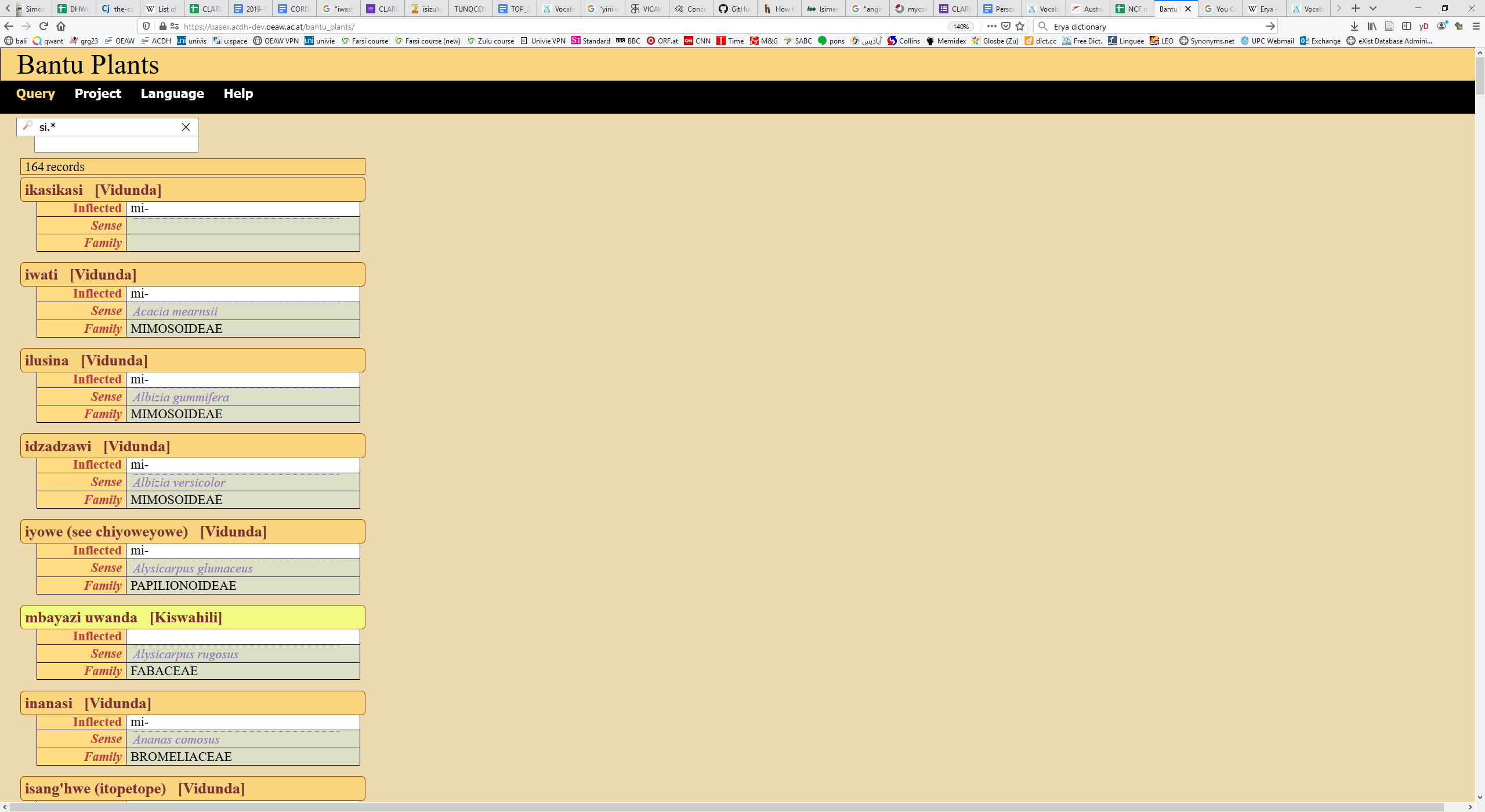 https://basex.acdh-dev.oeaw.ac.at/bantu_plants/
VICAV Dictionaries
VIDI: Viennese Historical Dictionaries
Collection of early lexicographic works on the German variety of Vienna
Early beta version
Text + facsimiles
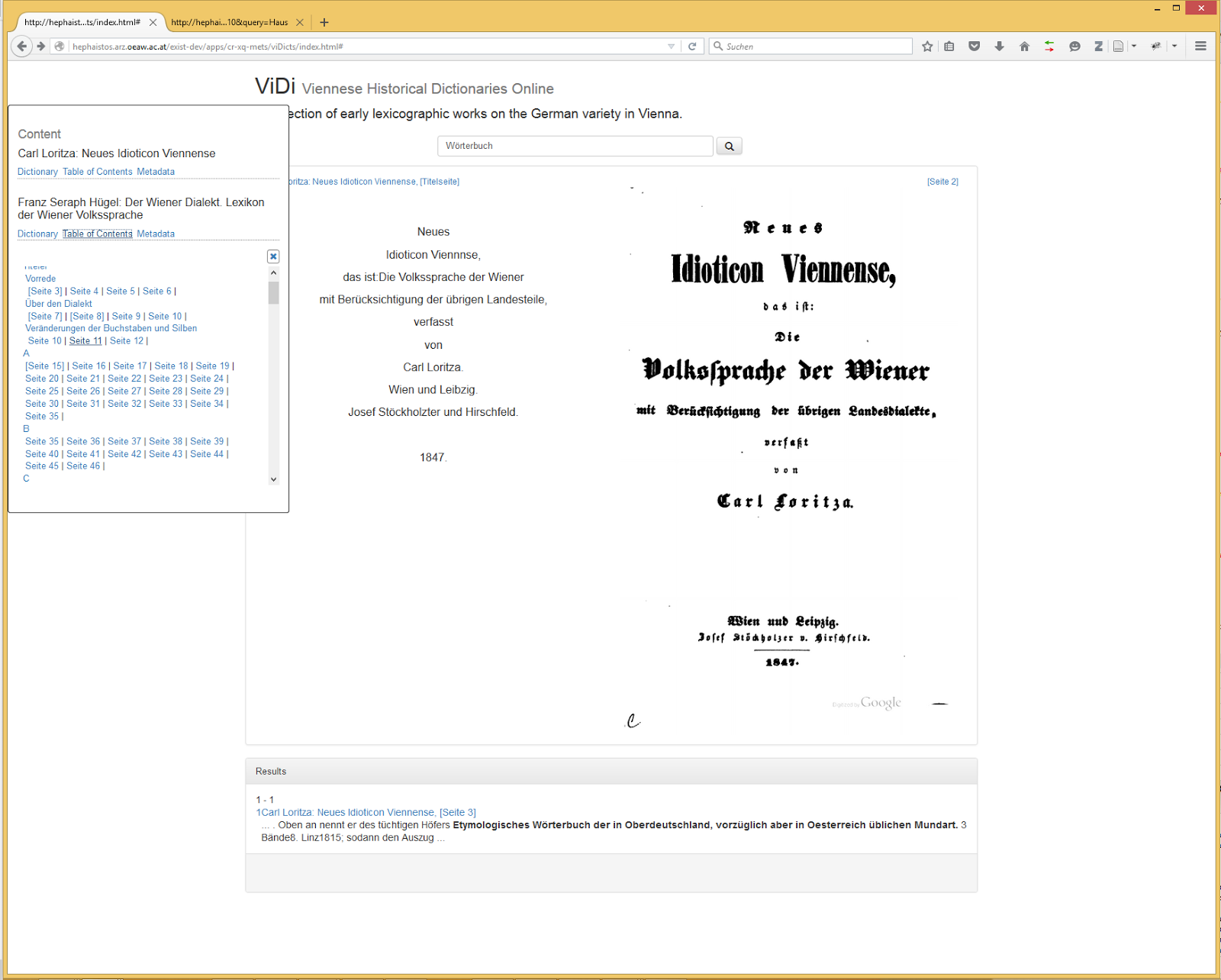 http://acdh.oeaw.ac.at/vidi
VICAV Dictionaries
Genesis Rabbah
Digital Dictionary of Loanwords in the Midrash Genesis Rabbah
Austrian Science Fund (2018-2021; P 30785)
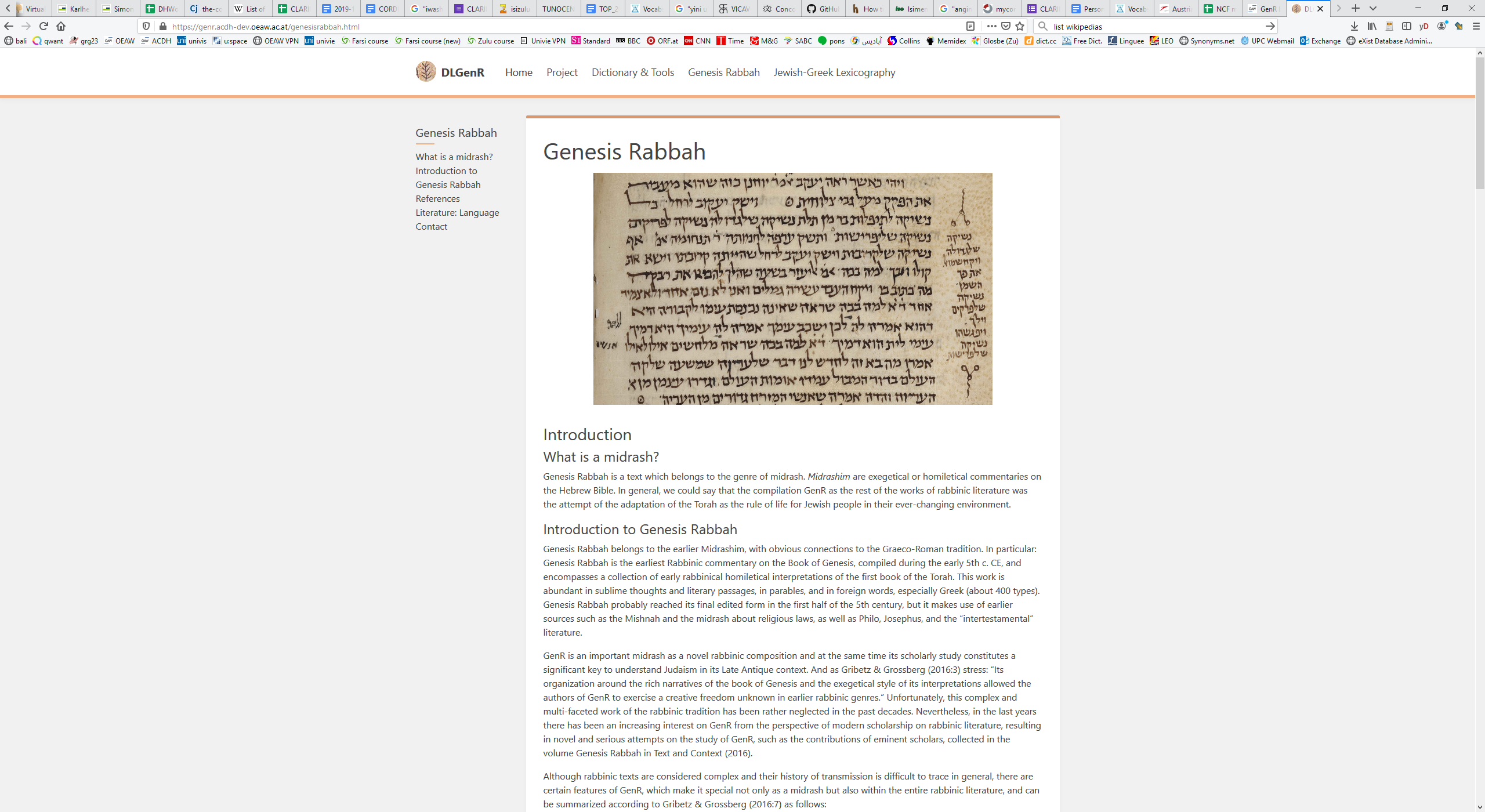 The VICAV Toolbox
Components
Standard tools: Office, oXygen, ZOTERO
Viennese Lexicographic Editor (VLE)
VIGOLO adds geo-references to bibliography
vi_tok tokenises feature lists and texts
ling_annot is used to annotate feature lists and texts
Vocabs Editor (https://vocabseditor.acdh.oeaw.ac.at) to edit SKOS vocabularies
VICAV 3.0
Independent Dictionary Interfaces
Interoperability Mechanisms
The VICAV Toolbox
Viennese Lexicographic Editor
XML editor with functionalities typically needed in compiling lexicographic data
Web-based standalone application
Designed to process standard-based lexicographic and terminological data such as TEI, LMF, TBX or RDF.
Freely configurable visualisation (via XSLT)
Validation
Versioning
Data is stored in BaseX
Freely available and easy to setup
The VICAV Toolbox
Viennese Lexicographic Editor (VLE)
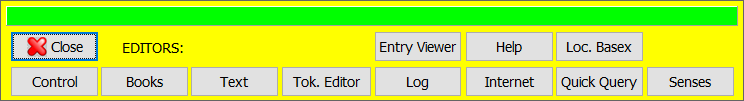 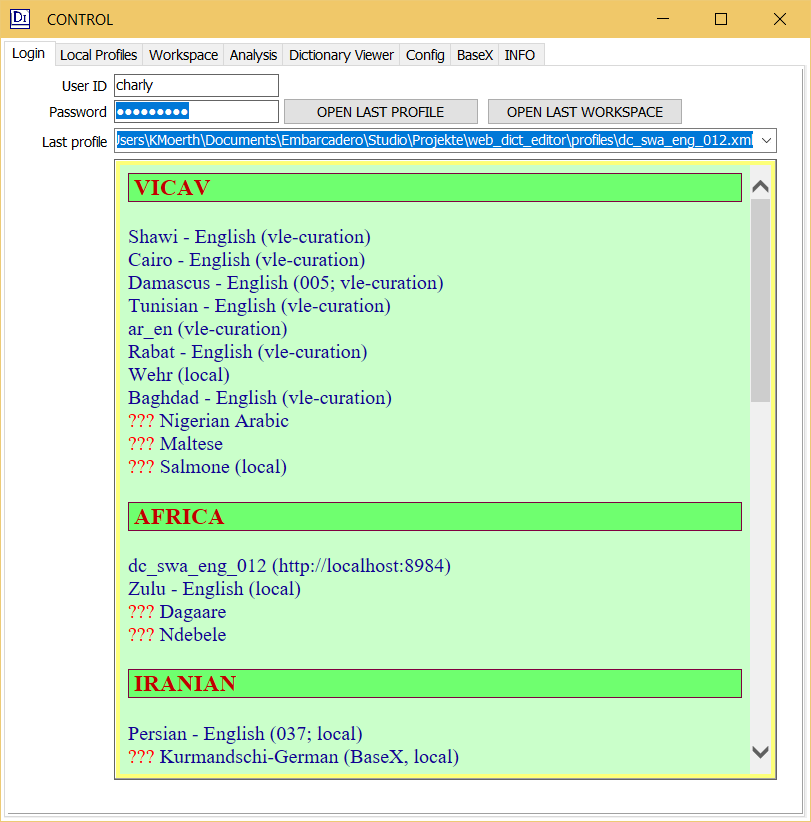 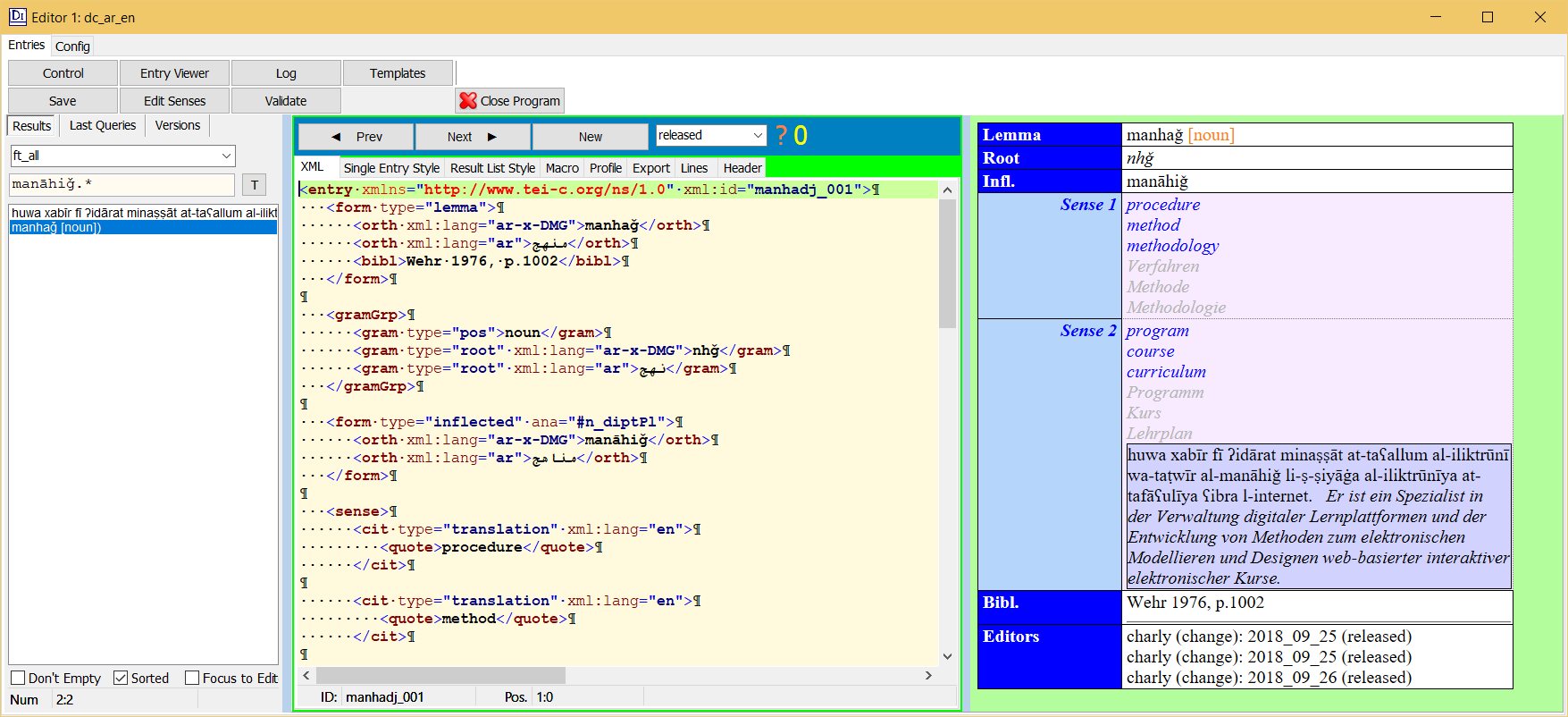 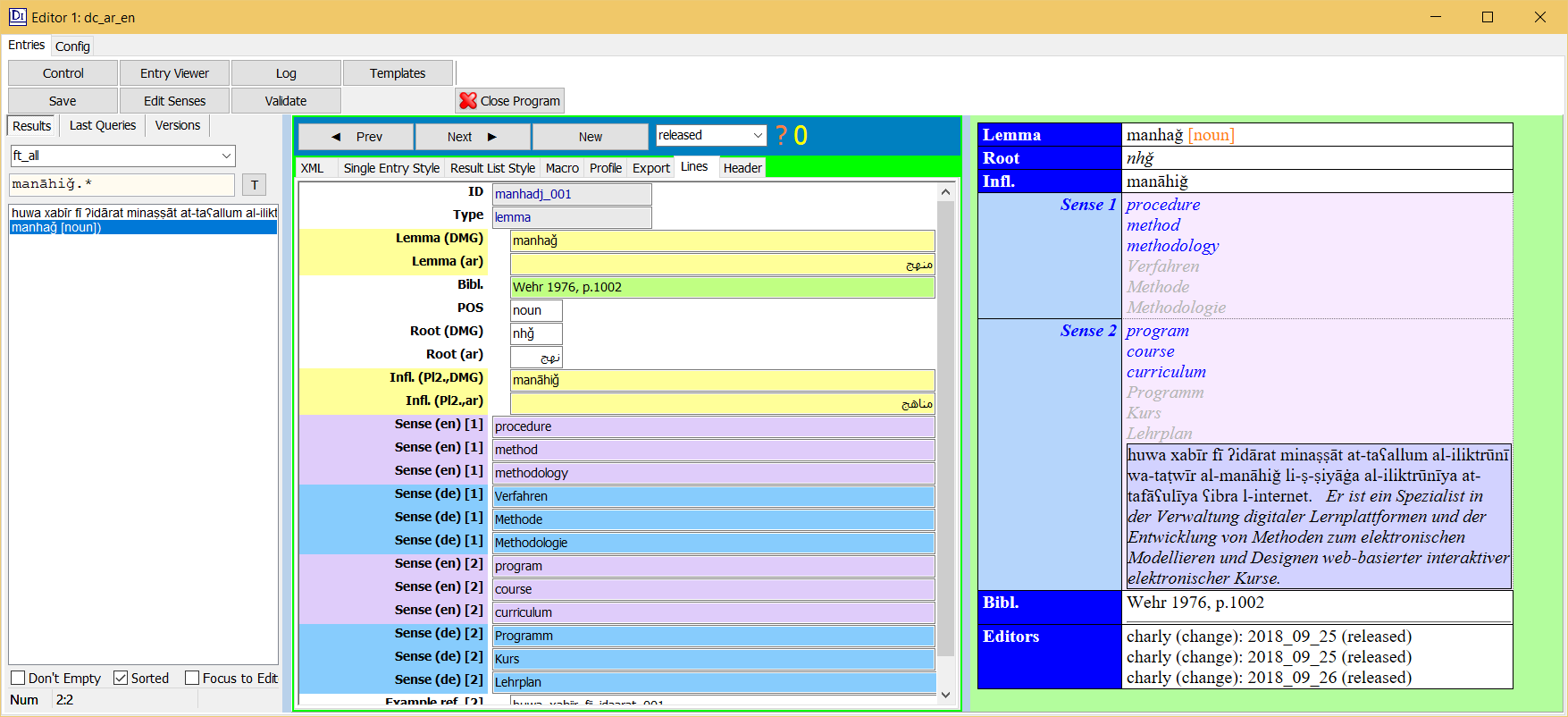 The VICAV Toolbox
VLE: tokenEditor
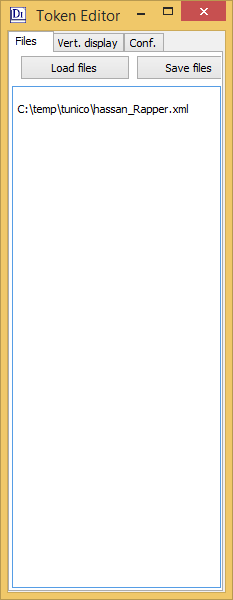 The VICAV Toolbox
VLE: tokenEditor
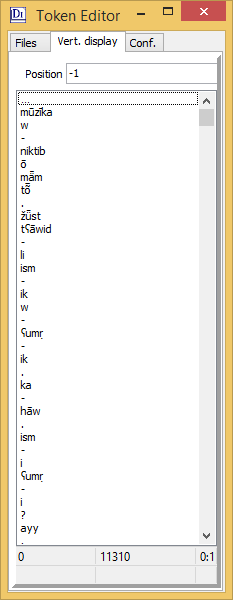 The VICAV Toolbox
VLE: tokenEditor
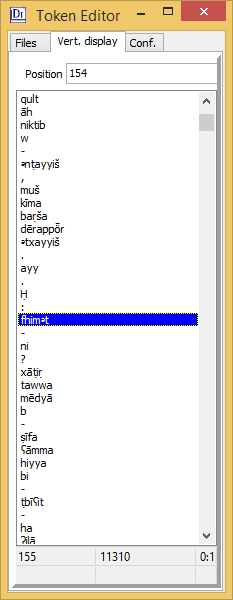 The VICAV Toolbox
VLE: tokenEditor
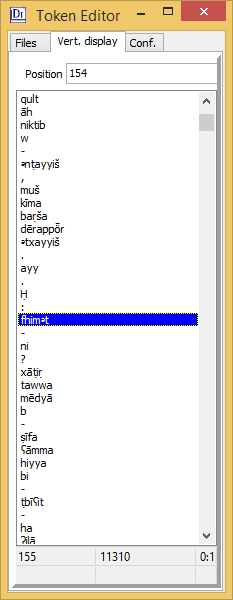 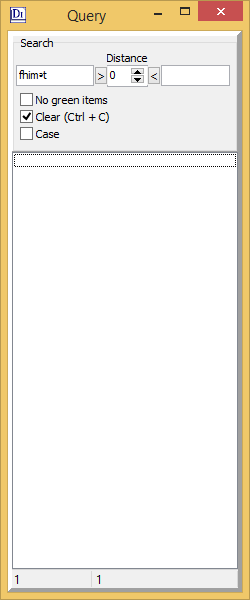 The VICAV Toolbox
VLE: tokenEditor
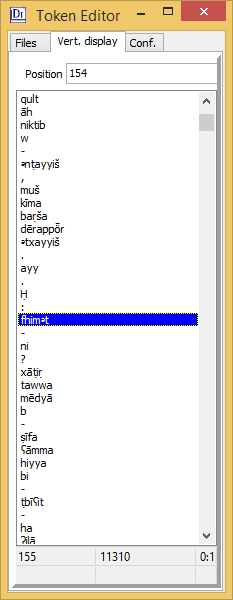 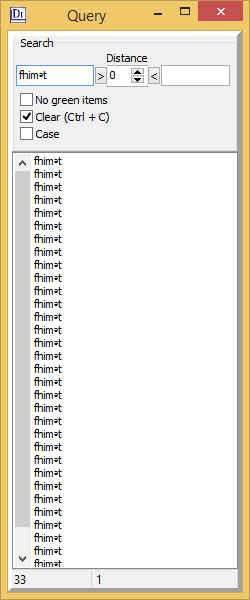 The VICAV Toolbox
VLE: tokenEditor
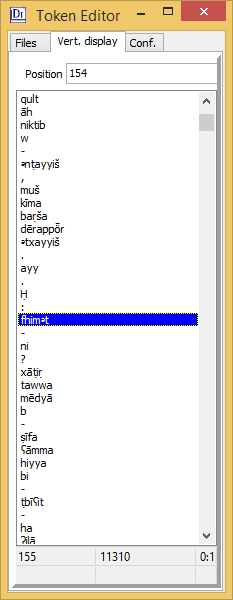 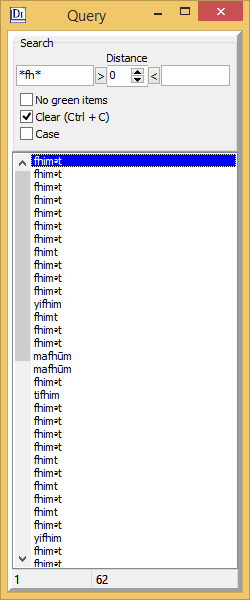 The VICAV Toolbox
VLE: tokenEditor
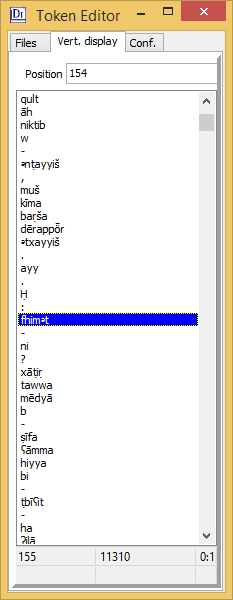 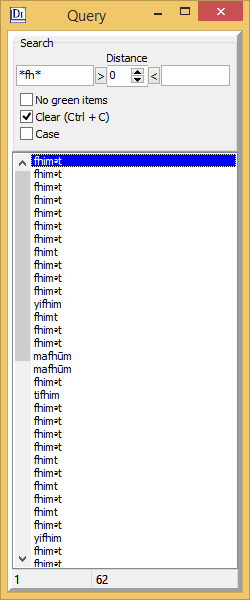 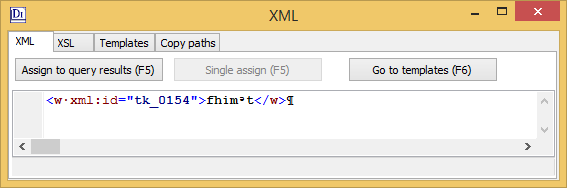 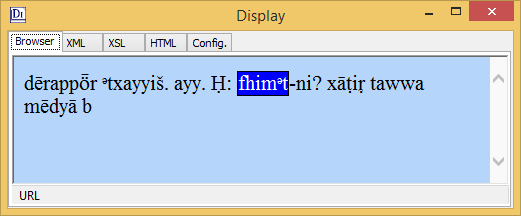 The VICAV Toolbox
VLE: tokenEditor
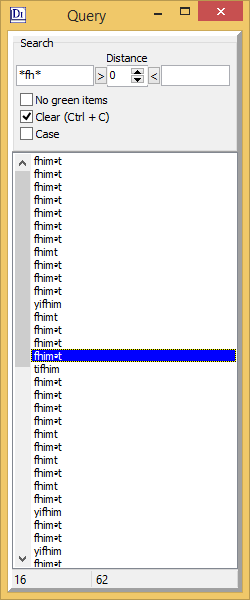 Edit list
The VICAV Toolbox
VLE: tokenEditor
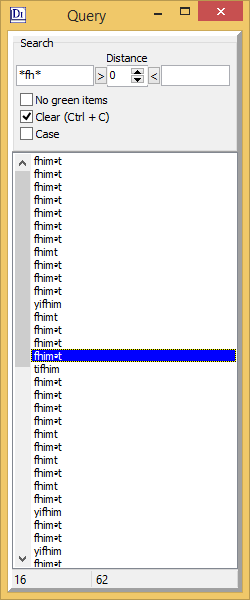 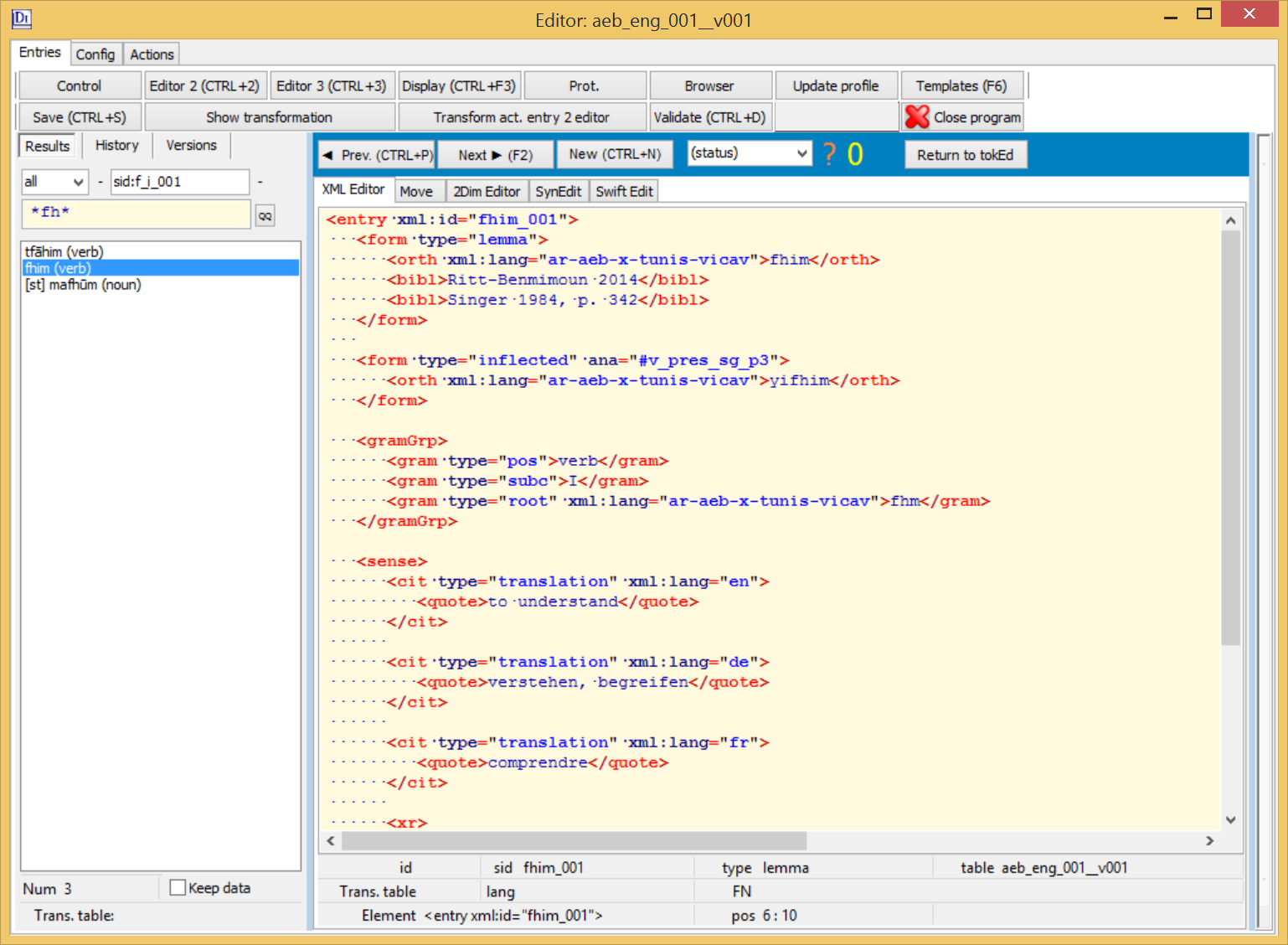 The VICAV Toolbox
VLE: tokenEditor
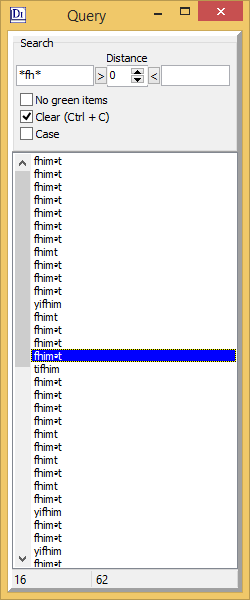 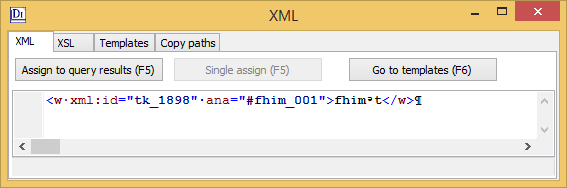 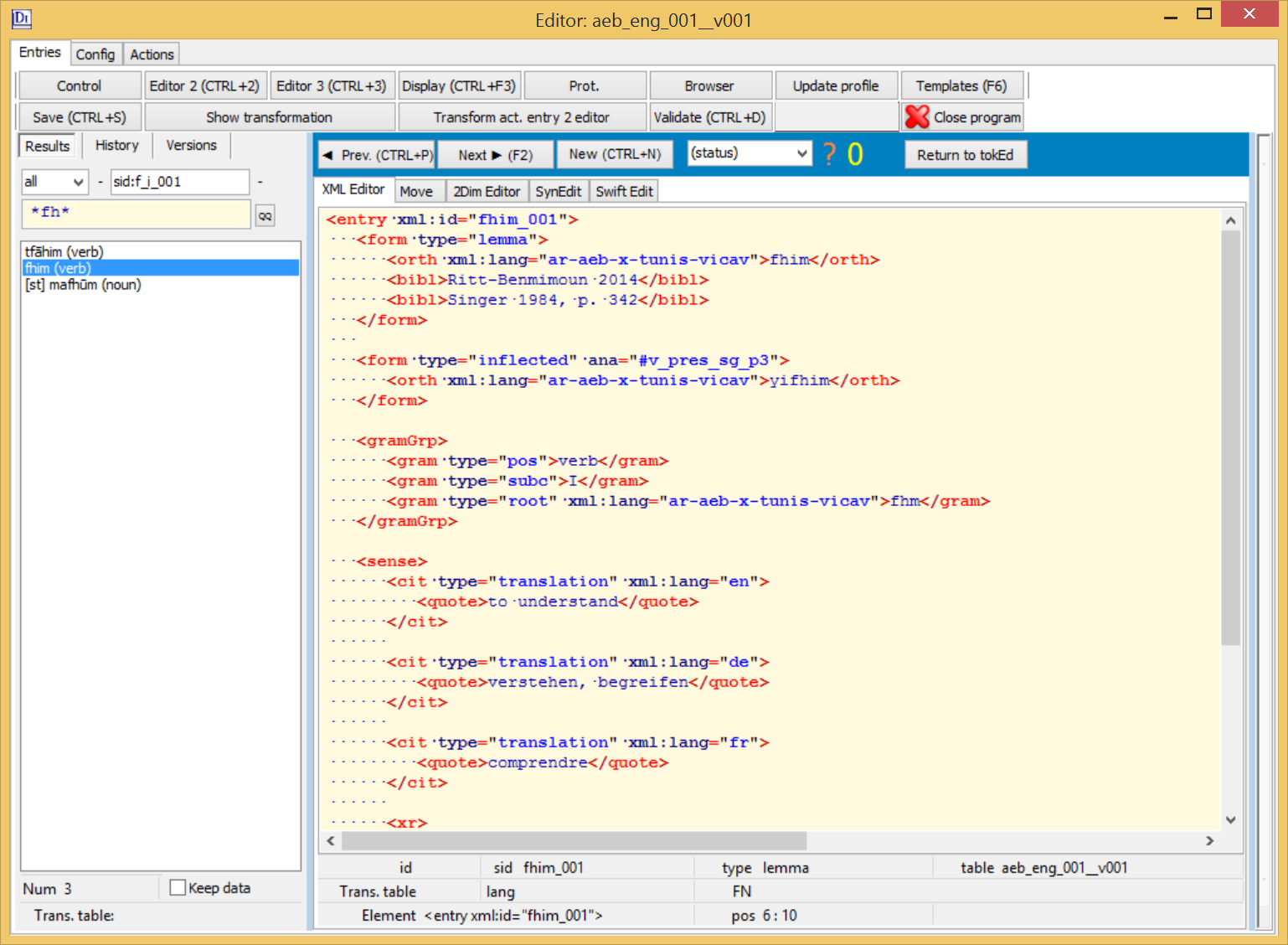 The VICAV Toolbox
VLE: bookViewer
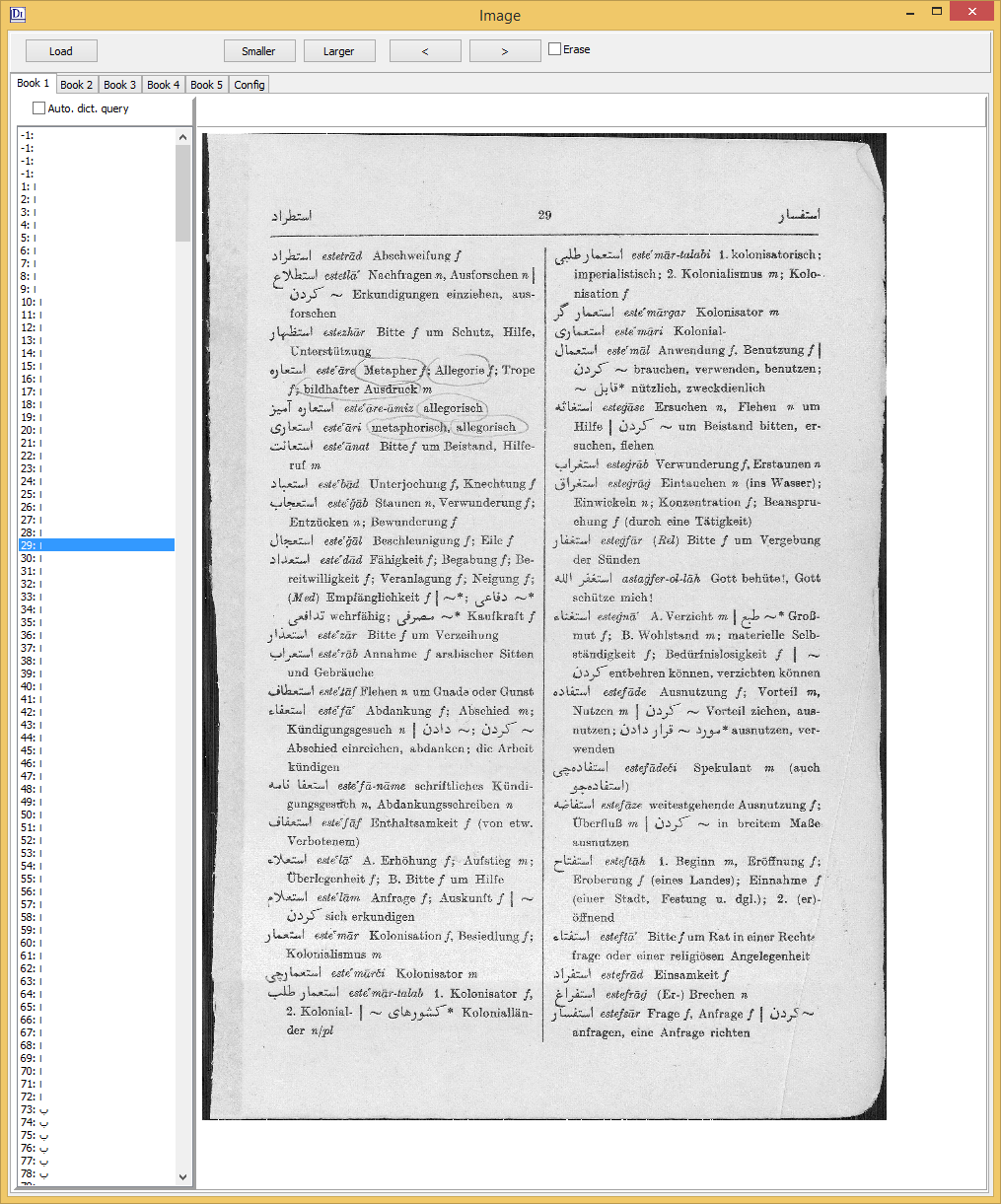 The VICAV Toolbox
VLE: integrated webBrowser
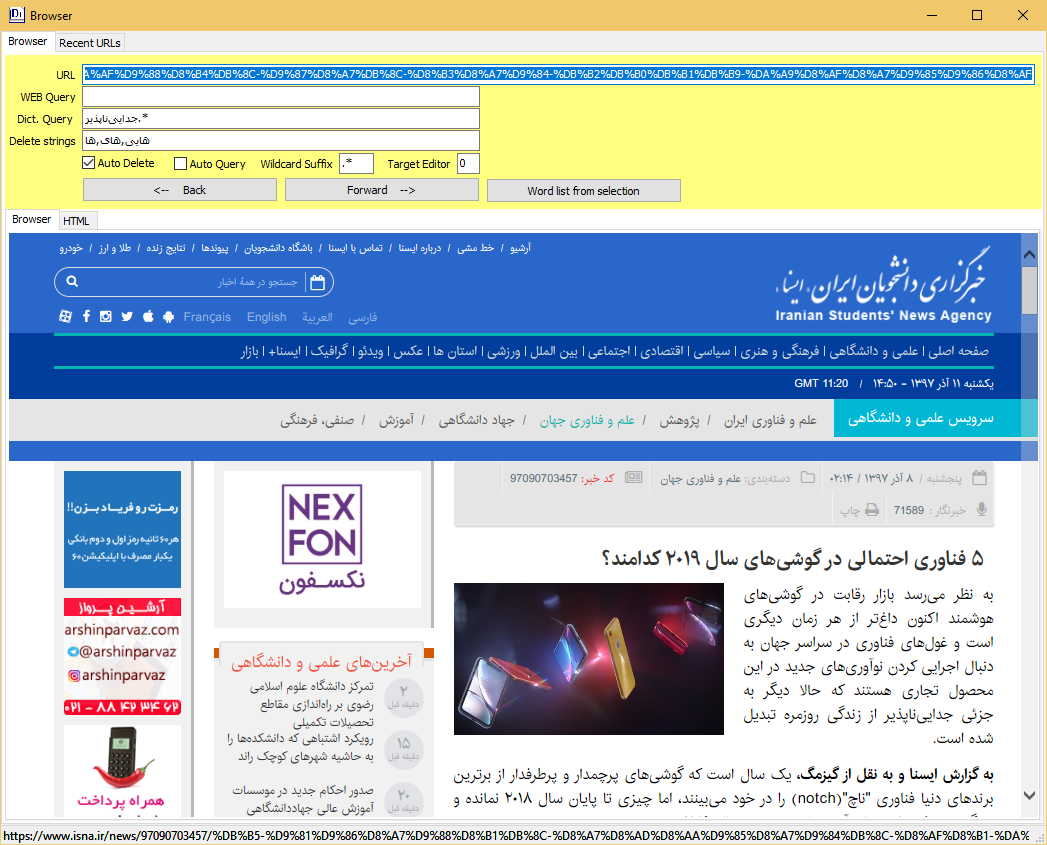 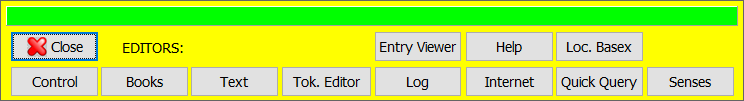 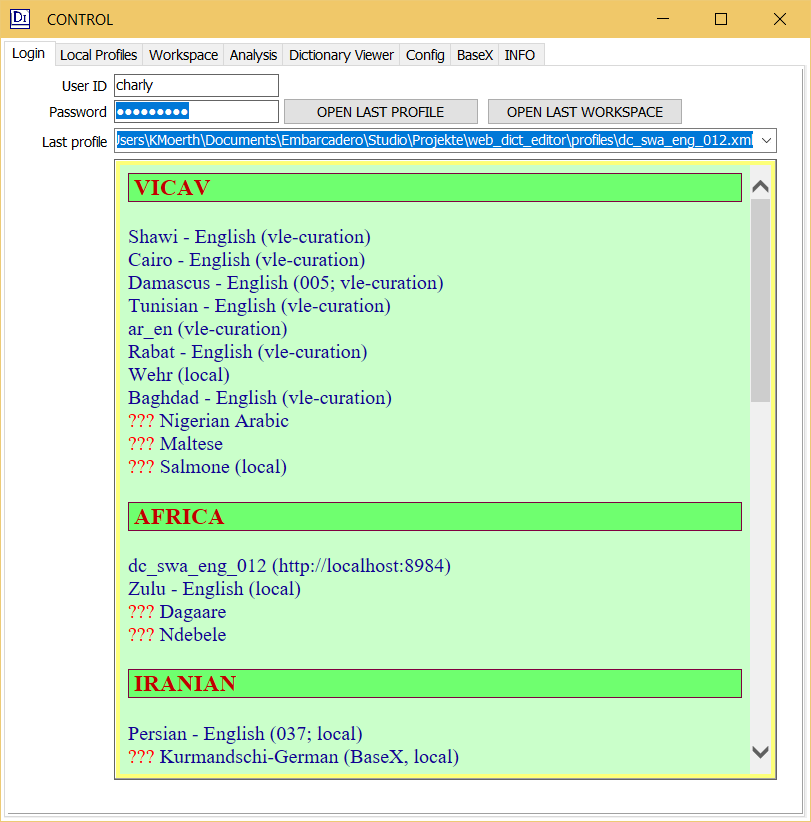 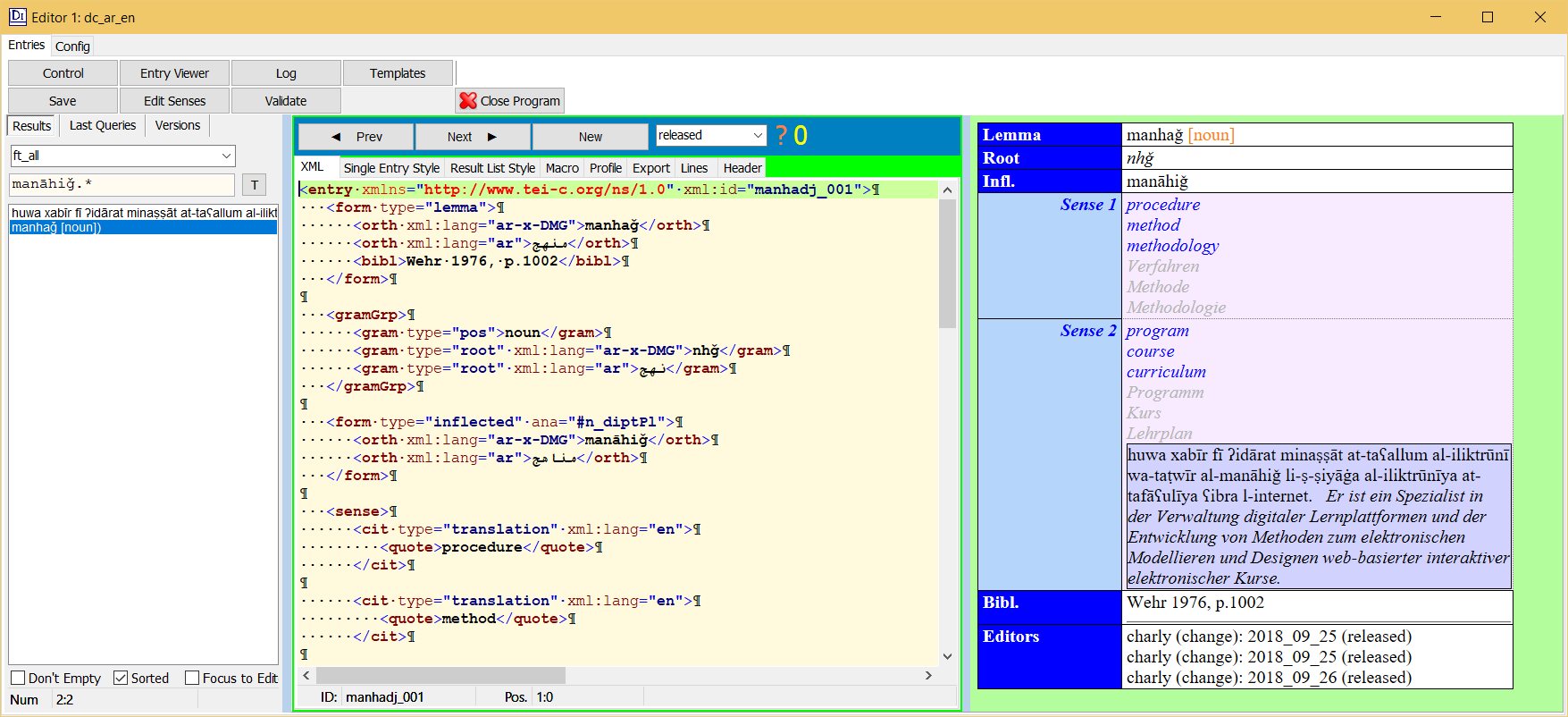 The VICAV Toolbox
VLE: senseEditor
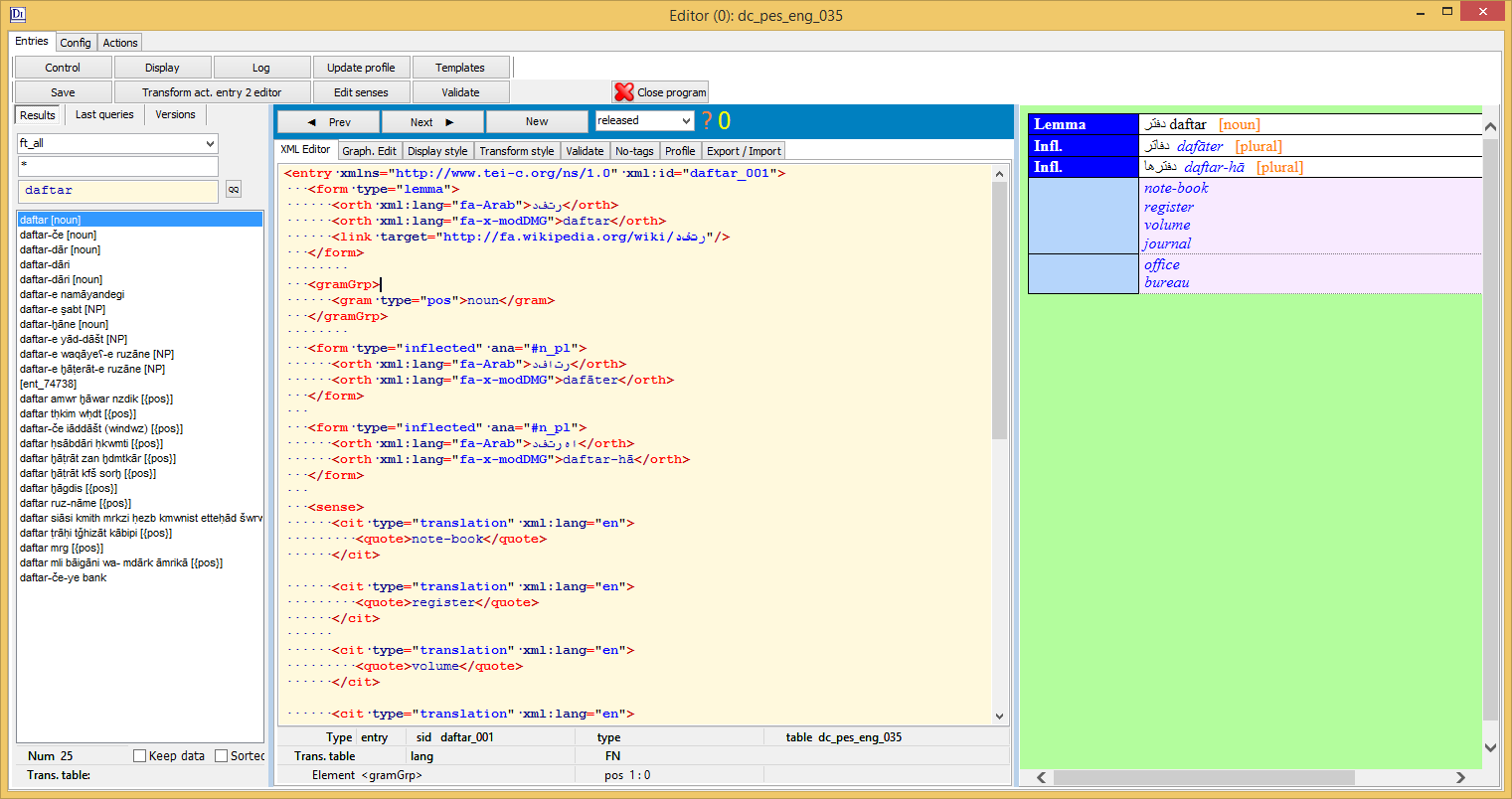 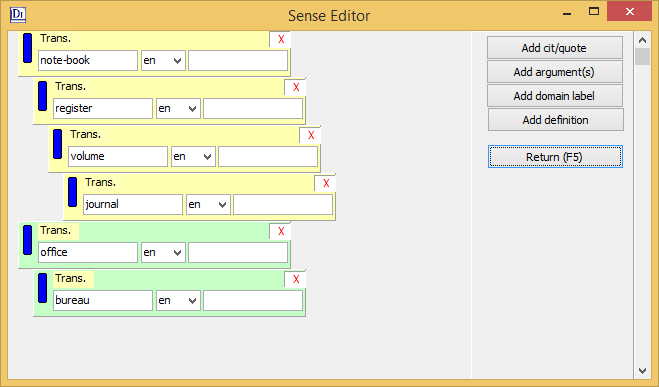 The VICAV Toolbox
VLE: Sound Recorder
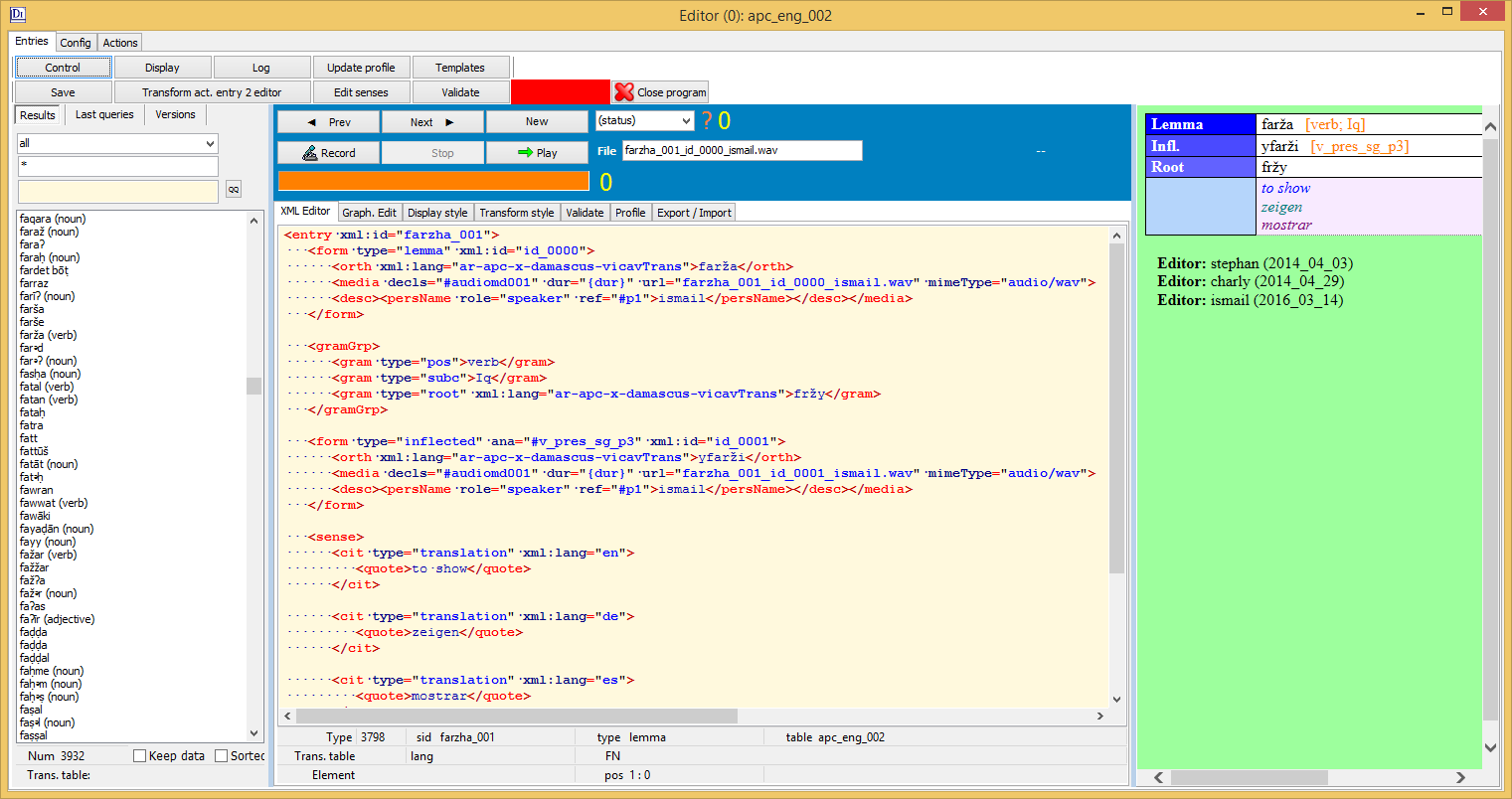 The VICAV Toolbox
VLE: Application Builder
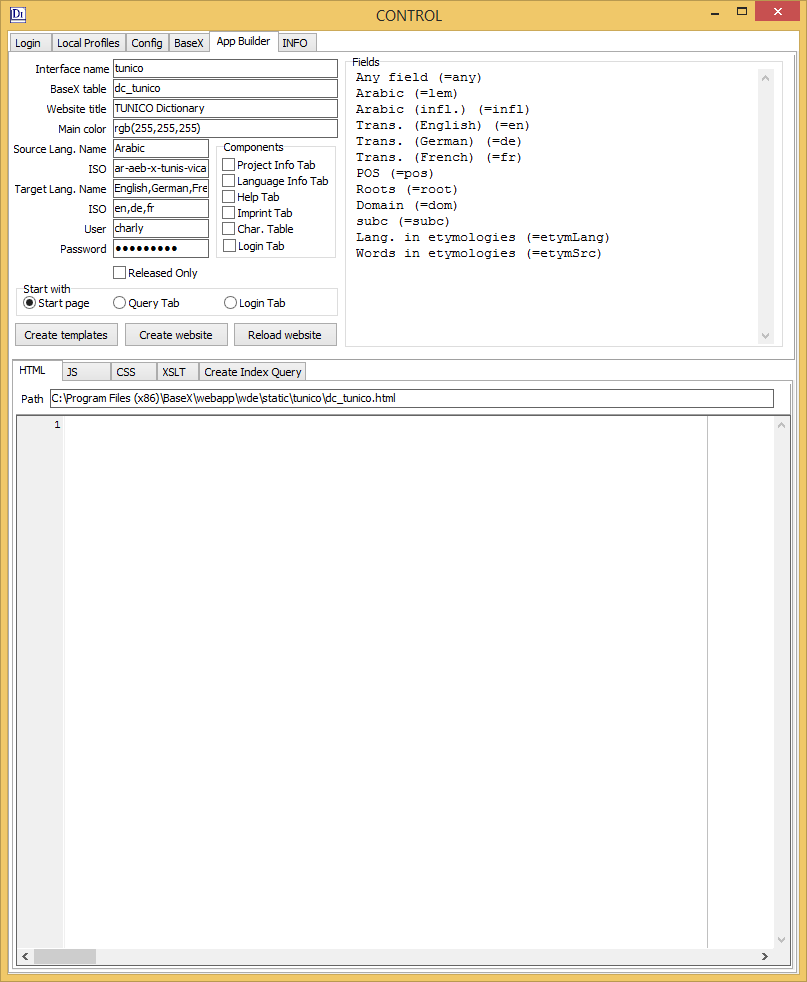 The VICAV Toolbox
The Presentation Layer
VICAV
VICAV 3.0
„expert tool“ – yet: usability is key esp. for
students
community contributions (a not-so-digital audience) 
previous attempts: MySQL + PHP + Drupal frontend
The VICAV Toolbox
The Presentation Layer
Dual approach
Visualisation of data on an active map
Random access through menus/queries
Textual information is displayed on fixed panels
Citability via URLs
The VICAV Toolbox
The Presentation Layer
Dual approach
Visualisation of data on an active map
Random access through menus/queries
Textual information is displayed on fixed panels
Citability via URLs
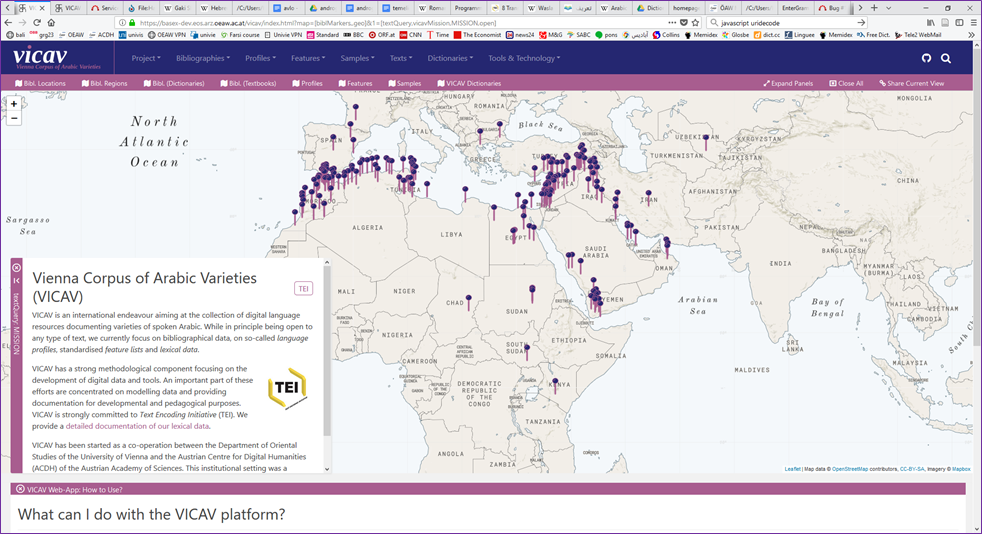 The VICAV Toolbox
Dictionary Frontend
Word completion
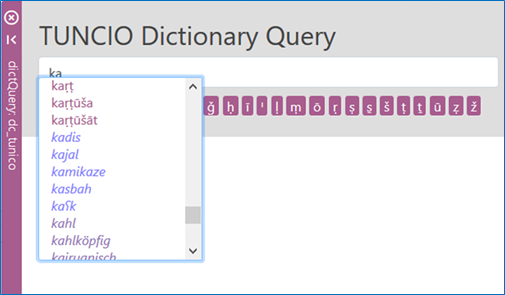 The VICAV Toolbox
Dictionary Frontend
Word completion
Query examples
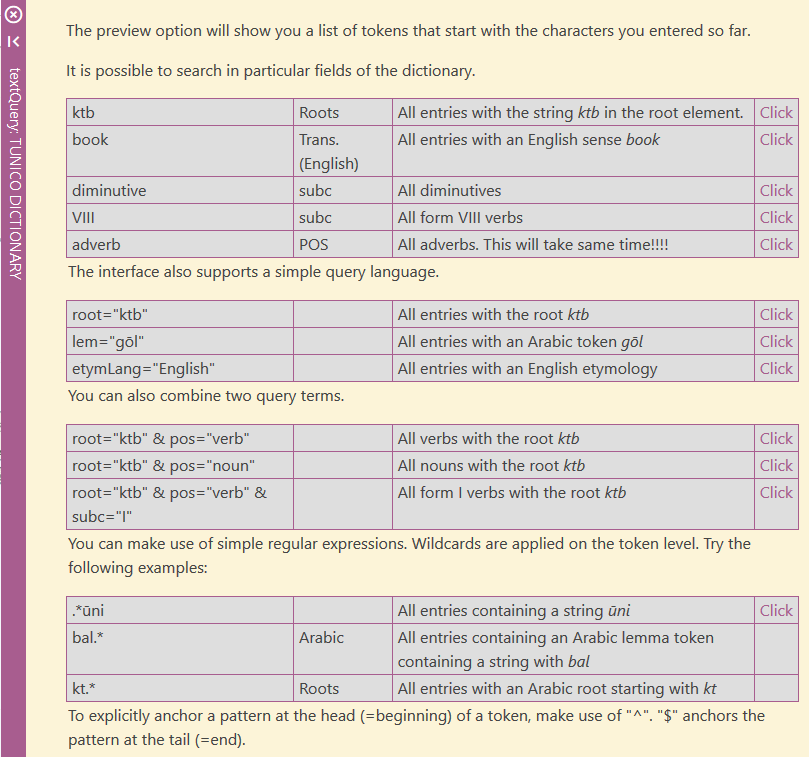 The VICAV Toolbox
Dictionary Frontend
Word completion
Query examples
Customisable entry pages
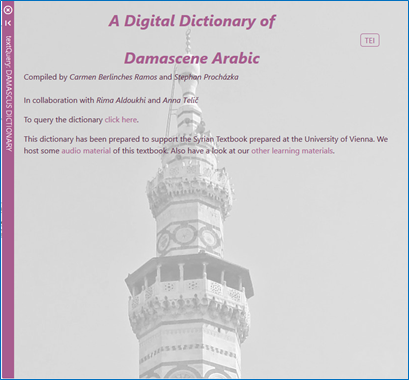 The VICAV Toolbox
Dictionary Frontend
Word completion
Query examples
Customisable entry pages
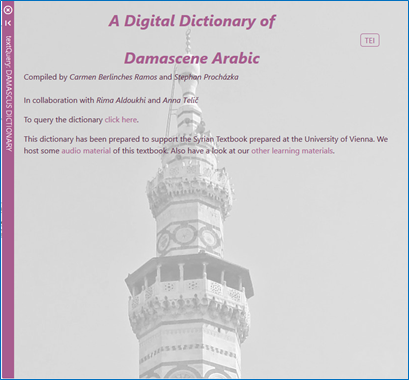 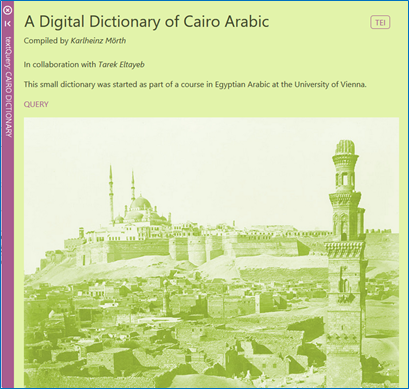 The VICAV Toolbox
Dictionary Frontend
Word completion
Query examples
Customisable entry pages
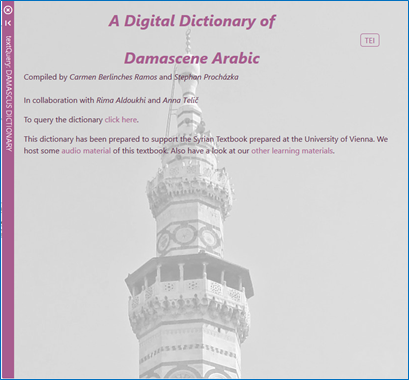 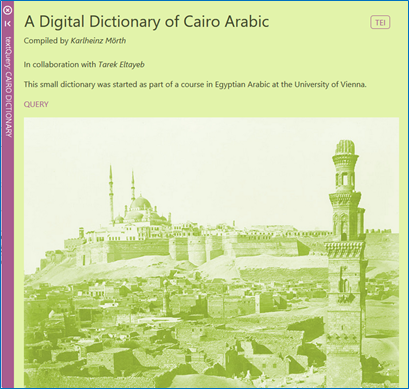 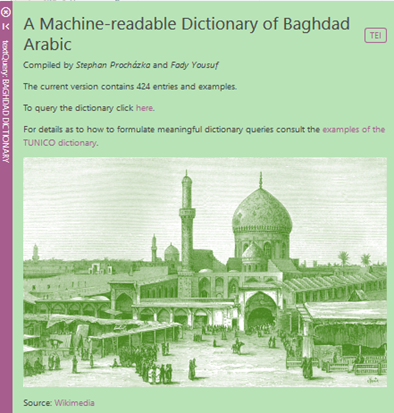 The VICAV Toolbox
Dictionary Frontend
Word completion
Query examples
Customisable entry pages
Cross-dictionary query
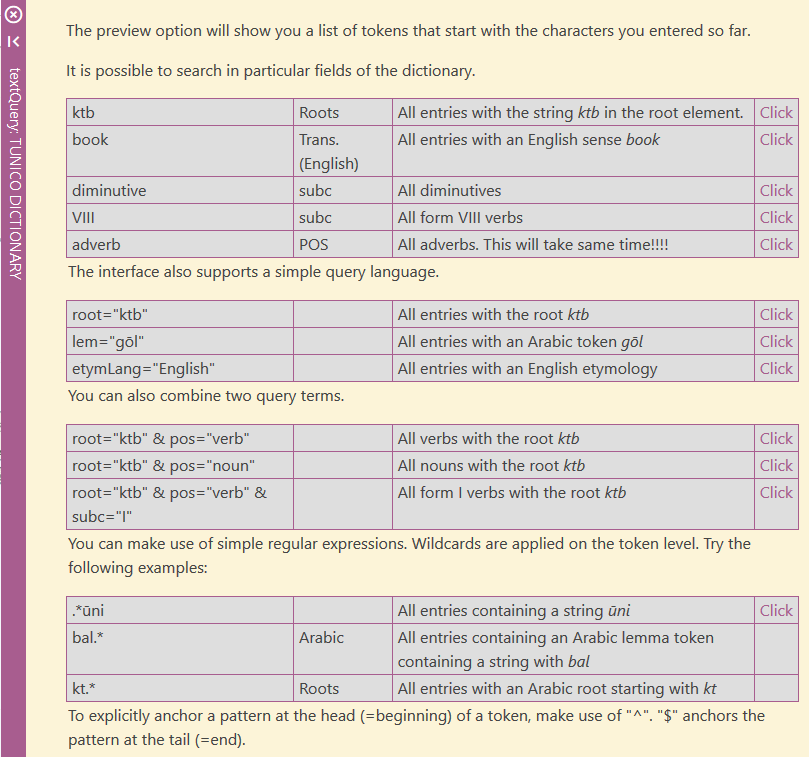 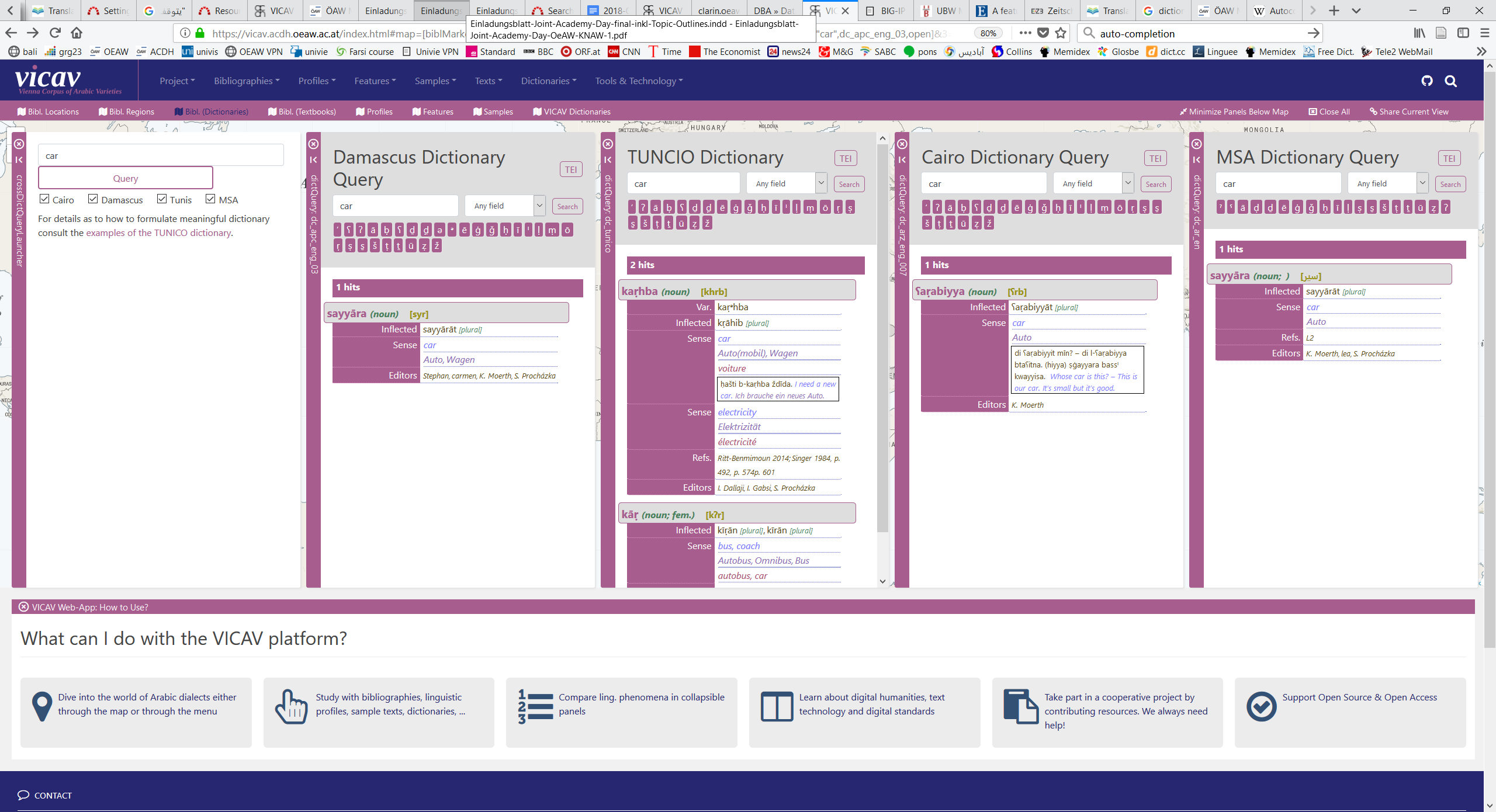 The VICAV Toolbox
VIGILO
Editor to apply geo-references
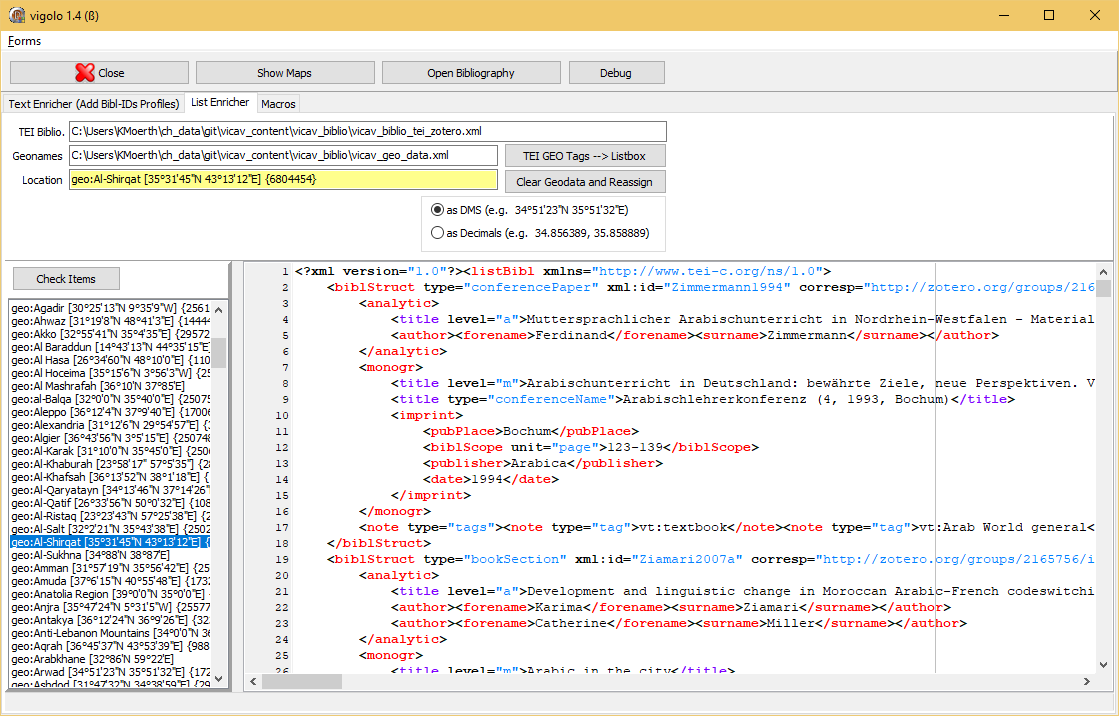 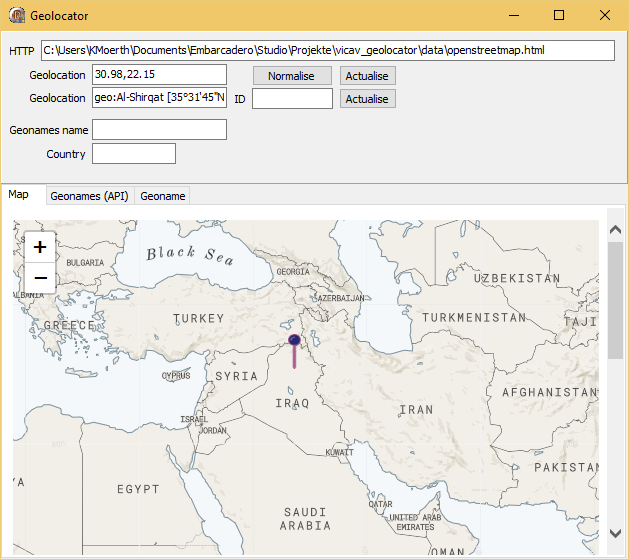 The VICAV Toolbox
ling_annot
Allows manual editing of verticalised data
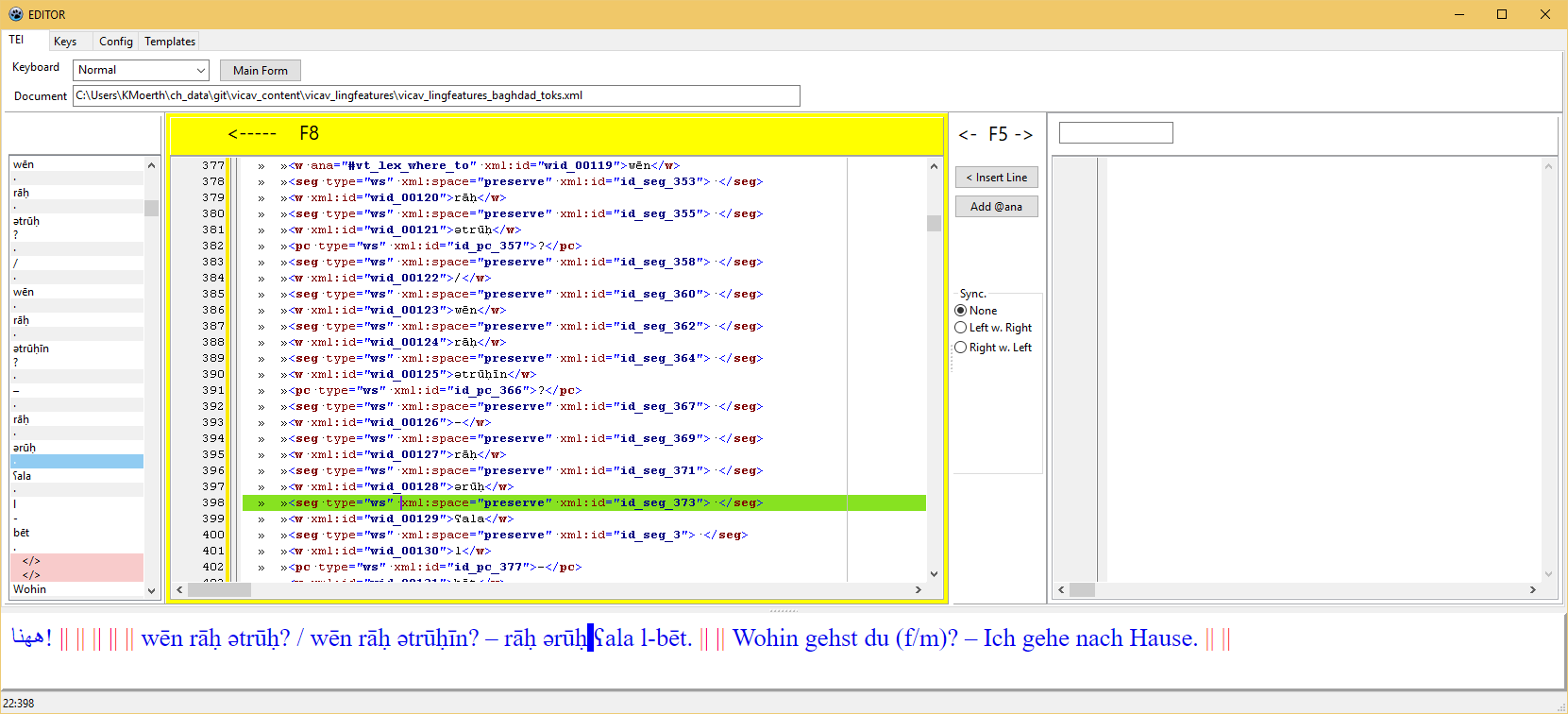 The VICAV Toolbox
Technologies and Tools
X-Technologies
HTML
JS (jQuery, Leaflet)
CSS

BaseX
The VICAV Toolbox
Technologies and Tools: BaseX
BaseX (Pro)
Easy to install and deploy
Fast, also on large amounts of data 
Rest interface
XQuery 3.0 + 3.1
very responsive developer community
application code lives on file system (easy update via git pull)
BaseX (Contra)
Less flexible for indexed full-text queries on mixed content
The VICAV Toolbox
Standards + Formats
TEI (P5)
Used for all textual data
Dictionary module

Zotero TEI
The VICAV Toolbox
TEI Dictionary Module
TEI dictionary module to encode digitised print dictionaries: a fairly common standard procedure in digital humanities
Easy to impose in the creation of digitally born dictionaries

Recent Developments: TEI Lex-0
The VICAV Toolbox
Basic Structures
<TEI version="5.0">
      <teiHeader>
      …
      </teiHeader>
 
      <text>
            <body>
                  <div type="entries">
                        <entry>  …  </entry>
                        <entry>  …  </entry>
                        <entry>  …  </entry>
                        …
                        …
                  </div>
            </body>
      </text>
</TEI>
The VICAV Toolbox
ACDH Dictionaries: Basic Structures
<TEI version="5.0">
      <teiHeader>
      …
      </teiHeader>
 
      <text>
            <body>
                  <div type="entries">
                        <entry>  …  </entry>
                        <entry>  …  </entry>
                        <entry>  …  </entry>
                        …
                        …
                  </div>
            </body>
      </text>
</TEI>
The VICAV Toolbox
ACDH Dictionaries: Basic Structures
<TEI version="5.0">
      <teiHeader>
      …
      </teiHeader>
 
      <text>
            <body>
                  <div type="entries">
                        <entry>  …  </entry>
                        <entry>  …  </entry>
                        <entry>  …  </entry>
                        …
                        …
                  </div>
            </body>
      </text>
</TEI>
The VICAV Toolbox
ACDH Dictionaries: Basic Structures
<TEI version="5.0">
      <teiHeader>
      …
      </teiHeader>
 
      <text>
            <body>
                  <div type="entries">
                  …
                  </div>

                  <div type="examples">
                        <cit type="example">  …  </cit>
                        <cit type="example">  …  </cit>
                        …
                  </div>
            </body>
      </text>
</TEI>
The VICAV Toolbox
ACDH Dictionary Schema
entryFree, superEntry

hom, dictScrap

tns, number, mood, per
entry 
	
case, def, etym, form, gramGrp, sense, usg, xr

gram
The VICAV Toolbox
ACDH Dictionary Schema
...

<form type="inflected"> 
      <gramGrp>
            <pos value="verb"/>
            <tns value="present"/>
            <number value="singular"/>
            <mood value="indicative"/>
            <per value="2"/>
        </gramGrp>
        <orth>gehst</orth>
</form>

...

<form type="inflected" ana="#v_pres_ind_sg_p2"> 
      <orth>gehst</orth>
</form>

...
...

<form type="inflected"> 
      <gramGrp>
            <gram type="pos">verb</gram>
            <gram type="tense">present</gram>
            <gram type="number">singular</gram>
            <gram value="mood">indicative</gram>
            <gram type="person">2</gram>
        </gramGrp>
        <orth>gehst</orth>
</form>

...

<form type="inflected" ana="#v_pres_ind_sg_p2"> 
      <orth>gehst</orth>
</form>

...
The VICAV Toolbox
Modelling Issues: Semitic Roots et sim.
...

<form type="lemma"> 
      <orth>sāfar</orth>
</form>

<gramGrp>
      <gram type="pos">verb</gram>
      <gram type="root">sfr</gram>
      <gram type="derivedVerbClass">III</gram>
</gramGrp>

...
XXX
The VICAV Toolbox
Modelling Issues: Identifying Ling. Varieties
ISO 639
IETF language tags (BCP 47)
Glottolog codes
Linguasphere
The VICAV Toolbox
Modelling Issues: Identifying Ling. Varieties
...

<form type="inflected"> 
      <orth xml:lang="ar-arz-x-cairo-vicav">kitāb</orth>
</form>

...
IETF language tags (BCP 47)
The VICAV Toolbox
Modelling Issues: Arguments
...

<form>
      <orth>médire</orth>
</form>

<gramGrp>
      <pos>v</pos>
      <subc>t ind</subc>
      <colloc type="prep">de</colloc>
</gramGrp>

...
XXX
The VICAV Toolbox
Modelling Issues: Arguments
<entry xml:id="ihtamm_001">      <form type="lemma">            <orth xml:lang="ar-arz-x-cairo-vicavTrans">ihtamm</orth></form>      …
<sense>
      <gramGrp>
            <gram type="argument" xml:lang="ar-arz-x-cairo-vicavTrans">bi-</gram>
      </gramGrp>

      <cit type="translation" xml:lang="en">
           <quote>to be interested (in)</quote>
      </cit>
</sense>

...
XXX
The VICAV Toolbox
Modelling Issues: Examples
<cit type="example" xml:id="ex_bititkallim_001" >      <quote xml:lang="ar-arz-x-cairo-vicavTrans">             bititkallim  ʕarabi? – šwayya bass.</quote>      <cit type="translation" xml:lang="en">            <quote>Do you speak Arabic? – Just, a little.</quote>      </cit></cit>
The VICAV Toolbox
Modelling Issues: Examples
<cit type="example" xml:id="ex_bititkallim_001" >      <quote xml:lang="ar-arz-x-cairo-arabic"> بتتکلم عربی؟ شویة بس٠ </quote>      <quote xml:lang="ar-arz-x-cairo-vicavTrans">             bititkallim  ʕarabi? – šwayya bass.</quote>      <cit type="translation" xml:lang="en">            <quote>Do you speak Arabic? – Just, a little.</quote>      </cit></cit>
The VICAV Toolbox
Modelling Issues: Examples
...

<cit type="example" xml:lang="zu" xml:id="amanzi_ayabanda_01">
      <quote>Amanzi ayabanda.</quote>

      <cit type="translation" xml:lang="en">
            <quote>The water is cold.</quote>
      </cit>
</cit>

...

<sense>
      <cit type="translation" xml:lang="en">
            <quote>water</quote></cit>

      <ptr type="example" target="#amanzi_ayabanda_01"/>
</sense>

...
The VICAV Toolbox
Modelling Issues: Production Metadata
…

<fs type="change">
      <f name="who">
            <symbol value="charly"/>
      </f>
      <f name="when">
            <symbol value="2016-03-15"/>
      </f>
</fs>

…
XXX
The VICAV Toolbox
Data Modelling: Controlled Vocabularies
Paratexts
Dictionaries
Bibliography
Feature Lists
Language Profiles
Sample Texts
The VICAV Toolbox
Data Modelling: Controlled Vocabularies
Paratexts
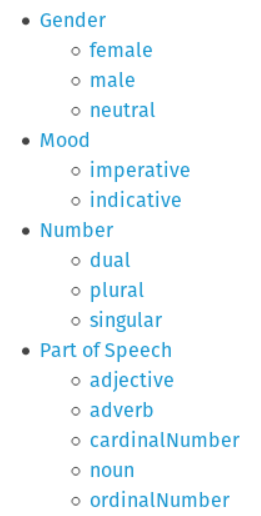 Dictionaries
Bibliography
Feature Lists
Language Profiles
Sample Texts
https://vocabs.acdh.oeaw.ac.at/en/
The VICAV Toolbox
Data Modelling: Controlled Vocabularies
<form type="inflected" ana="fvLib:v_pres_sg_p3">   <orth xml:lang="ar-arz-x-cairo-vicav">yiktib</orth></form>
<fvLib n="verbal forms">    <fs xml:id="v_pres_ind_sg_p1" feats="vf:pos.verb vf:tns.pres vf:mood.ind vf:num.sg vf:pers.1"/>    <fs xml:id="v_pres_ind_sg_p2" feats="vf:pos.verb vf:tns.pres vf:mood.ind vf:num.sg vf:pers.2"/>    <fs xml:id="v_pres_ind_sg_p3" feats="vf:pos.verb vf:tns.pres vf:mood.ind vf:num.sg vf:pers.3"/>    <fs xml:id="v_pres_ind_pl_p1" feats="vf:pos.verb vf:tns.pres vf:mood.ind vf:num.pl vf:pers.1"/>    <fs xml:id="v_pres_ind_pl_p2" feats="vf:pos.verb vf:tns.pres vf:mood.ind vf:num.pl vf:pers.2"/>    <fs xml:id="v_pres_ind_pl_p3" feats="vf:pos.verb vf:tns.pres vf:mood.ind vf:num.pl vf:pers.3"/>     …</fvLib>
The VICAV Toolbox
Data Modelling: Controlled Vocabularies
<form type="inflected" ana="fvLib:v_pres_sg_p3">   <orth xml:lang="ar-arz-x-cairo-vicav">yiktib</orth></form>
<fvLib n="verbal forms">    <fs xml:id="v_pres_ind_sg_p1" feats="vf:pos.verb vf:tns.pres vf:mood.ind vf:num.sg vf:pers.1"/>    <fs xml:id="v_pres_ind_sg_p2" feats="vf:pos.verb vf:tns.pres vf:mood.ind vf:num.sg vf:pers.2"/>    <fs xml:id="v_pres_ind_sg_p3" feats="vf:pos.verb vf:tns.pres vf:mood.ind vf:num.sg vf:pers.3"/>    <fs xml:id="v_pres_ind_pl_p1" feats="vf:pos.verb vf:tns.pres vf:mood.ind vf:num.pl vf:pers.1"/>    <fs xml:id="v_pres_ind_pl_p2" feats="vf:pos.verb vf:tns.pres vf:mood.ind vf:num.pl vf:pers.2"/>    <fs xml:id="v_pres_ind_pl_p3" feats="vf:pos.verb vf:tns.pres vf:mood.ind vf:num.pl vf:pers.3"/>     …</fvLib>
The VICAV Toolbox
Data Modelling: Controlled Vocabularies
<form type="inflected" ana="fvLib:v_pres_sg_p3">   <orth xml:lang="ar-arz-x-cairo-vicav">yiktib</orth></form>
<fvLib n="verbal forms">    <fs xml:id="v_pres_ind_sg_p1" feats="vf:pos.verb vf:tns.pres vf:mood.ind vf:num.sg vf:pers.1"/>    <fs xml:id="v_pres_ind_sg_p2" feats="vf:pos.verb vf:tns.pres vf:mood.ind vf:num.sg vf:pers.2"/>    <fs xml:id="v_pres_ind_sg_p3" feats="vf:pos.verb vf:tns.pres vf:mood.ind vf:num.sg vf:pers.3"/>    <fs xml:id="v_pres_ind_pl_p1" feats="vf:pos.verb vf:tns.pres vf:mood.ind vf:num.pl vf:pers.1"/>    <fs xml:id="v_pres_ind_pl_p2" feats="vf:pos.verb vf:tns.pres vf:mood.ind vf:num.pl vf:pers.2"/>    <fs xml:id="v_pres_ind_pl_p3" feats="vf:pos.verb vf:tns.pres vf:mood.ind vf:num.pl vf:pers.3"/>     …</fvLib>
<fLib n="pos">    <f xml:id="pos.verb" name="v"><symbol value="verb"/></f>    …</fLib>
<fLib n="tense">    <f xml:id="tns.pres" name="presentTense"><symbol value="present"/></f>    …</fLib>
<fLib n="mood">    <f xml:id="mood.ind" name="indicative"><symbol value="indicative"/></f>    …</fLib>
<fLib n="number">    <f xml:id="num.pl" name="number"><symbol value="plural"/></f>     … </fLib>
<fLib n="person">    <f xml:id="pers.3" name="person"><symbol value="3rd"/></f>    …</fLib>
The VICAV Toolbox
Data Modelling: Controlled Vocabularies
<form type="inflected" ana="fvLib:v_pres_sg_p3">   <orth xml:lang="ar-arz-x-cairo-vicav">yiktib</orth></form>
<fvLib n="verbal forms">    <fs xml:id="v_pres_ind_sg_p1" feats="vf:pos.verb vf:tns.pres vf:mood.ind vf:num.sg vf:pers.1"/>    <fs xml:id="v_pres_ind_sg_p2" feats="vf:pos.verb vf:tns.pres vf:mood.ind vf:num.sg vf:pers.2"/>    <fs xml:id="v_pres_ind_sg_p3" feats="vf:pos.verb vf:tns.pres vf:mood.ind vf:num.sg vf:pers.3"/>    <fs xml:id="v_pres_ind_pl_p1" feats="vf:pos.verb vf:tns.pres vf:mood.ind vf:num.pl vf:pers.1"/>    <fs xml:id="v_pres_ind_pl_p2" feats="vf:pos.verb vf:tns.pres vf:mood.ind vf:num.pl vf:pers.2"/>    <fs xml:id="v_pres_ind_pl_p3" feats="vf:pos.verb vf:tns.pres vf:mood.ind vf:num.pl vf:pers.3"/>     …</fvLib>
<fLib n="pos">    <f xml:id="pos.verb" name="v"><symbol value="verb"/></f>    …</fLib>
<fLib n="tense">    <f xml:id="tns.pres" name="presentTense"><symbol value="present"/></f>    …</fLib>
<fLib n="mood">    <f xml:id="mood.ind" name="indicative"><symbol value="indicative"/></f>    …</fLib>
<fLib n="number">    <f xml:id="num.pl" name="number"><symbol value="plural"/></f>     … </fLib>
<fLib n="person">    <f xml:id="pers.3" name="person"><symbol value="3rd"/></f>    …</fLib>
The VICAV Toolbox
Data Modelling: Controlled Vocabularies
<form type="inflected" ana="#vLib:v_pres_sg_p3">   <orth xml:lang="ar-arz-x-cairo-vicav">yiktib</orth></form>
<fvLib n="verbal forms">    <fs xml:id="v_pres_ind_sg_p1" feats="vf:pos.verb vf:tns.pres vf:mood.ind vf:num.sg vf:pers.1"/>    <fs xml:id="v_pres_ind_sg_p2" feats="vf:pos.verb vf:tns.pres vf:mood.ind vf:num.sg vf:pers.2"/>    <fs xml:id="v_pres_ind_sg_p3" feats="vf:pos.verb vf:tns.pres vf:mood.ind vf:num.sg vf:pers.3"/>    <fs xml:id="v_pres_ind_pl_p1" feats="vf:pos.verb vf:tns.pres vf:mood.ind vf:num.pl vf:pers.1"/>    <fs xml:id="v_pres_ind_pl_p2" feats="vf:pos.verb vf:tns.pres vf:mood.ind vf:num.pl vf:pers.2"/>    <fs xml:id="v_pres_ind_pl_p3" feats="vf:pos.verb vf:tns.pres vf:mood.ind vf:num.pl vf:pers.3"/>     …</fvLib>
<fLib n="pos">    <f xml:id="pos.verb" name="v"><symbol value="verb"/></f>    …</fLib>
<fLib n="tense">    <f xml:id="tns.pres" name="presentTense"><symbol value="present"/></f>    …</fLib>
<fLib n="mood">    <f xml:id="mood.ind" name="indicative"><symbol value="indicative"/></f>    …</fLib>
<fLib n="number">    <f xml:id="num.pl" name="number"><symbol value="plural"/></f>     … </fLib>
<fLib n="person">    <f xml:id="pers.3" name="person"><symbol value="3rd"/></f>    …</fLib>
The VICAV Toolbox
Data Modelling: Controlled Vocabularies
<form type="inflected" ana="fvLib:v_pres_sg_p3">   <orth xml:lang="ar-arz-x-cairo-vicav">yiktib</orth></form>
<fvLib n="verbal forms">    <fs xml:id="v_pres_ind_sg_p1" feats="vf:pos.verb vf:tns.pres vf:mood.ind vf:num.sg vf:pers.1"/>    <fs xml:id="v_pres_ind_sg_p2" feats="vf:pos.verb vf:tns.pres vf:mood.ind vf:num.sg vf:pers.2"/>    <fs xml:id="v_pres_ind_sg_p3" feats="vf:pos.verb vf:tns.pres vf:mood.ind vf:num.sg vf:pers.3"/>    <fs xml:id="v_pres_ind_pl_p1" feats="vf:pos.verb vf:tns.pres vf:mood.ind vf:num.pl vf:pers.1"/>    <fs xml:id="v_pres_ind_pl_p2" feats="vf:pos.verb vf:tns.pres vf:mood.ind vf:num.pl vf:pers.2"/>    <fs xml:id="v_pres_ind_pl_p3" feats="vf:pos.verb vf:tns.pres vf:mood.ind vf:num.pl vf:pers.3"/>     …</fvLib>
<fLib n="pos">    <f xml:id="pos.verb" name="v"><symbol value="verb"/></f>    …</fLib>
<fLib n="tense">    <f xml:id="tns.pres" name="presentTense"><symbol value="present"/></f>    …</fLib>
<fLib n="mood">    <f xml:id="mood.ind" name="indicative"><symbol value="indicative"/></f>    …</fLib>
<fLib n="number">    <f xml:id="num.pl" name="number"><symbol value="plural"/></f>     … </fLib>
<fLib n="person">    <f xml:id="pers.3" name="person"><symbol value="3rd"/></f>    …</fLib>
Where to from here?
Harmonisation of dictionaries
More data
Enlargement of existing dictionaries
More varieties

??? Web-based dictionary editor ???
Where to from here?
https://vicav.acdh.oeaw.ac.at
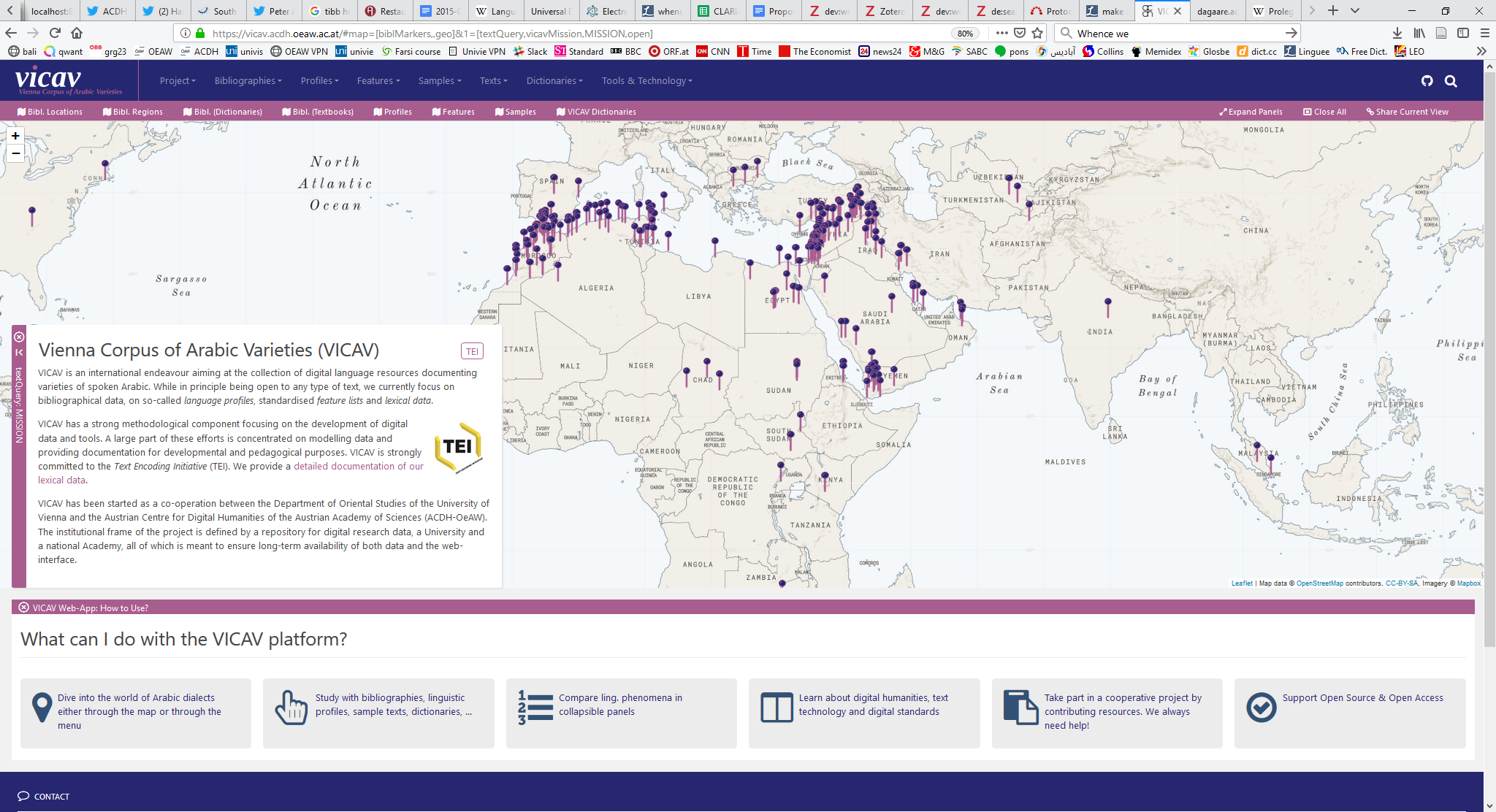 Dank u voor uw aandacht!
   Thank you for your attention!
      Danke für Ihre Aufmerksamkeit!
         Merci pour votre attention!
            感谢您的聆听!
               Ďakujem za vašu pozornosť!
                  Gracias por su atención
                     Ngiyabonga ukulalela kwenu!
                        Grazie per l’attenzione!
                           Спасибо за внимание!
                              Asante sana kwa kunisikiliza!
                                 !وشكرا لكم على اهتمامكم